Bài giảng môn Toán 5Tuần 19Bài: Hình tam giácGiáo viên: Nguyễn Thị Thủy
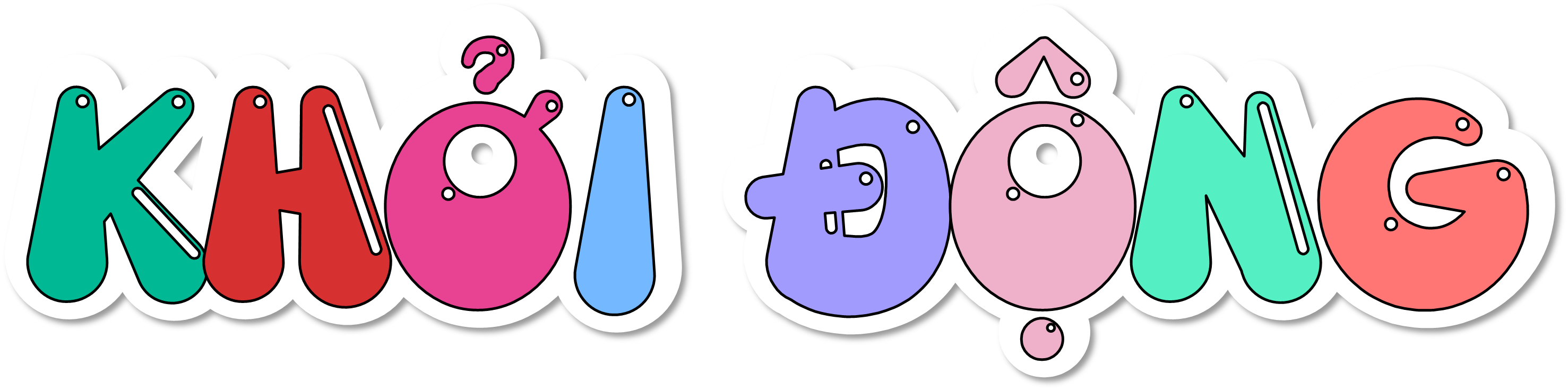 Khởi động
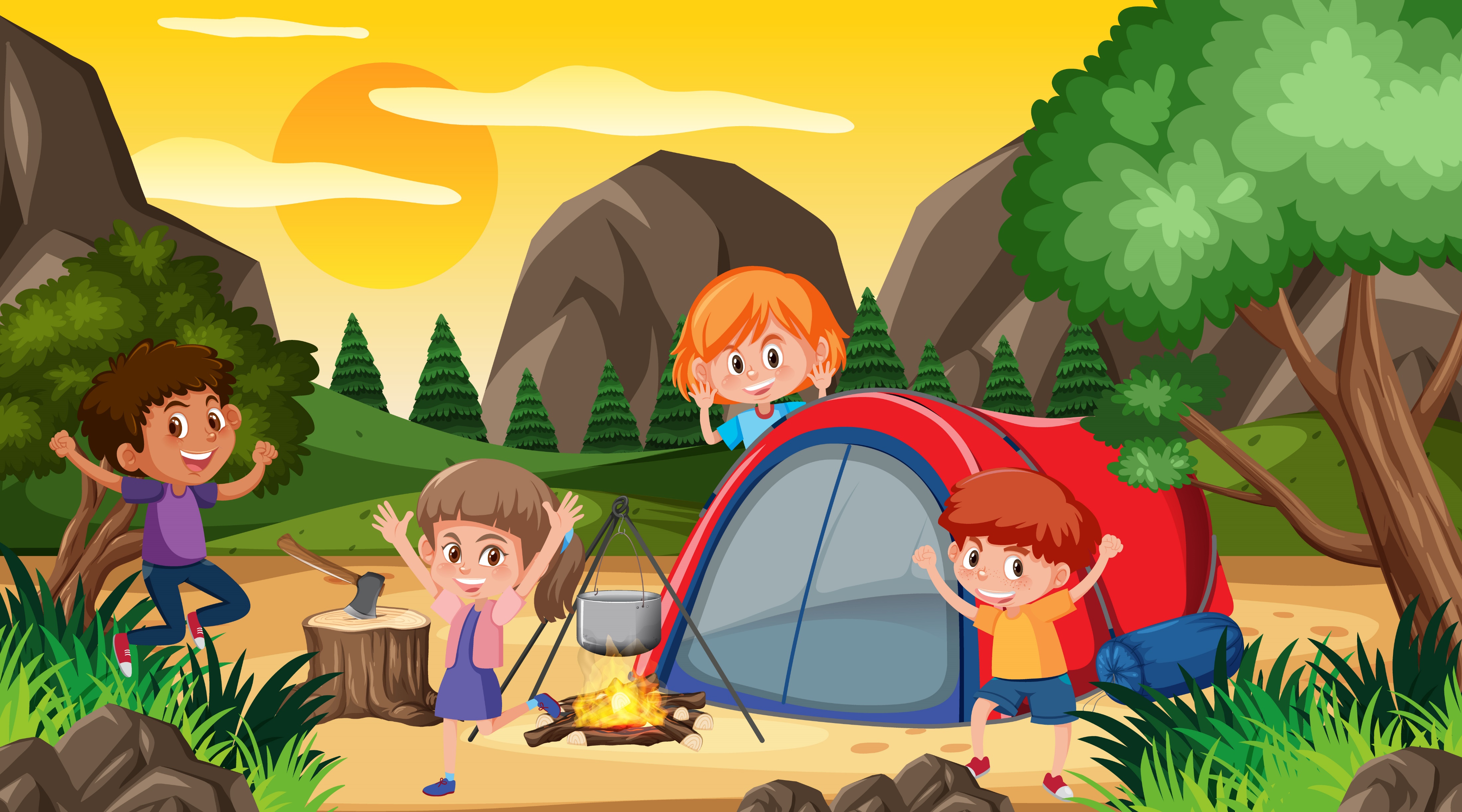 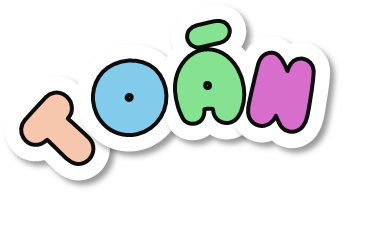 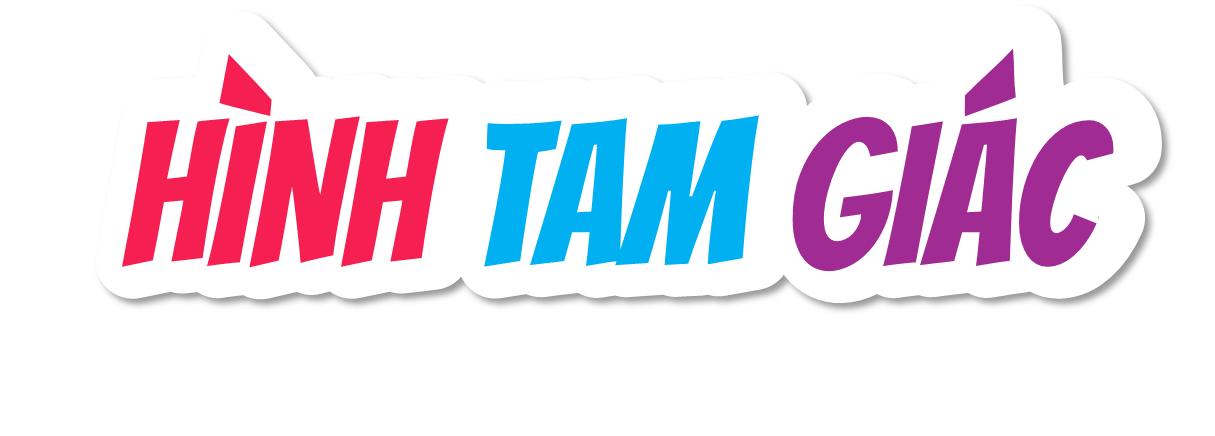 Bài 50
Bài 50
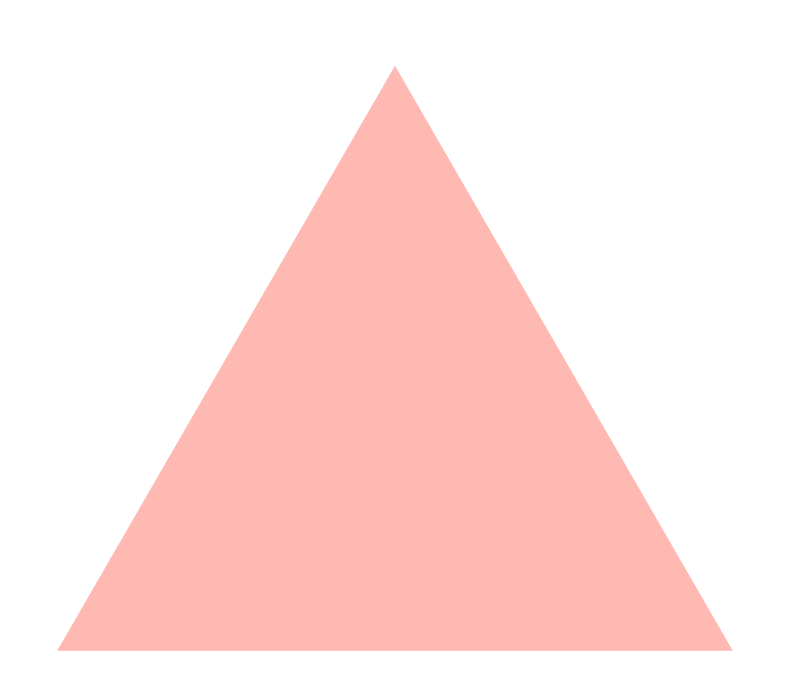 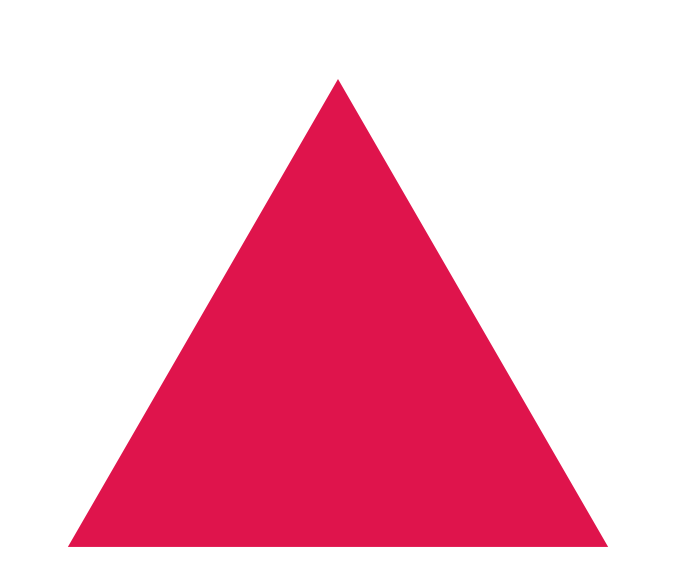 [Speaker Notes: hien tran zalo 0353095025]
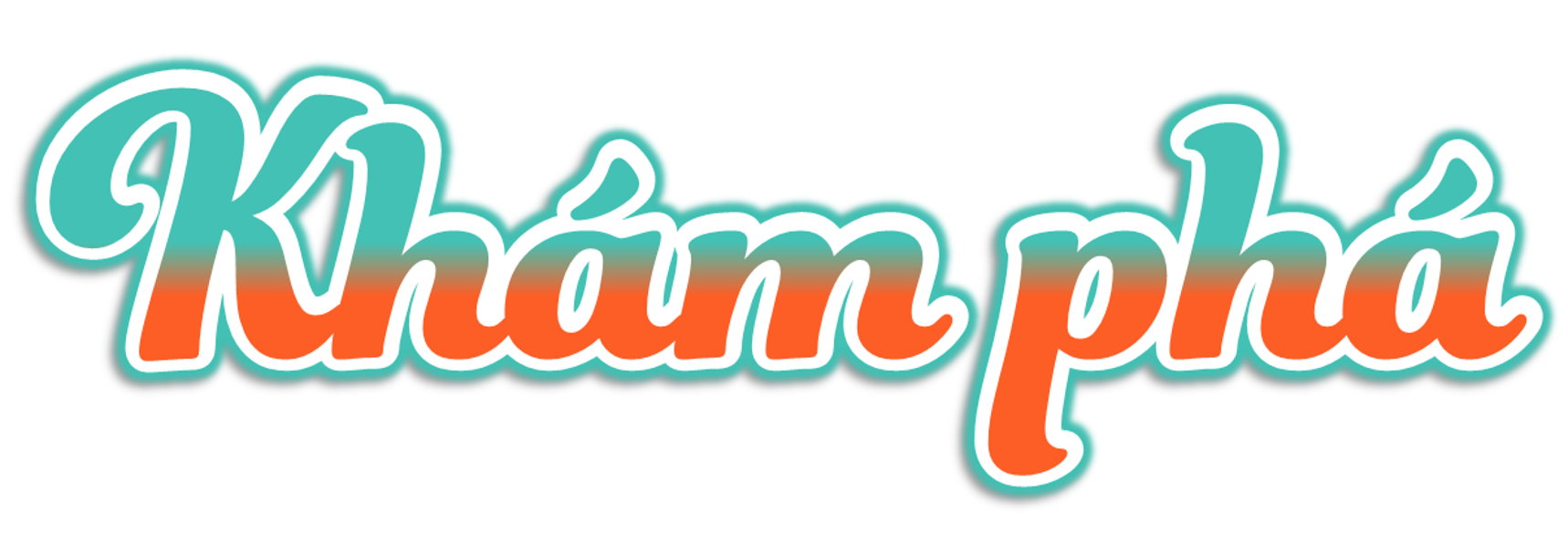 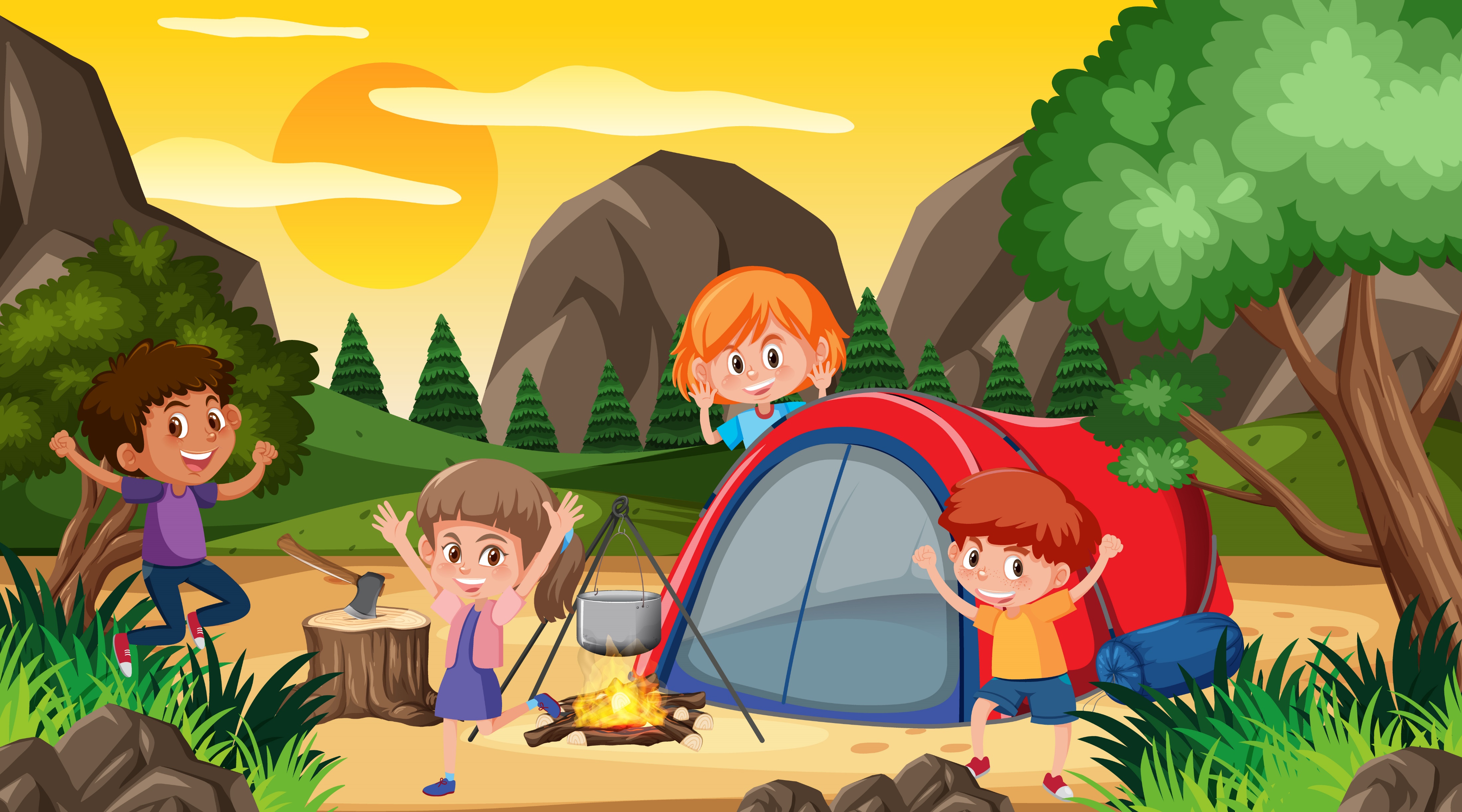 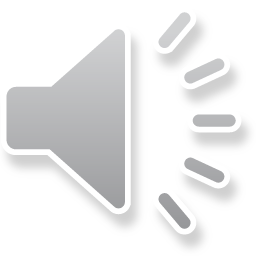 N
A
.
Hình tam giác A, B, C có 3 đỉnh, 3 cạnh, 3 góc
M
.
.
P
C
B
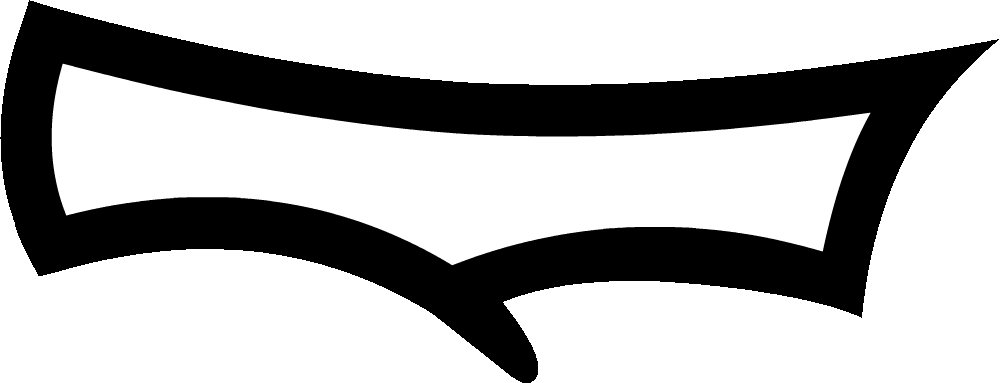 1. Tam giác nhọn. Tam giác tù. Tam giác vuông
Hình tam giác có một góc tù là hình tam giác tù
Hình tam giác có một góc vuông gọi là hình tam giác vuông
Hình tam giác có ba góc nhọn gọi là hình tam giác nhọn.
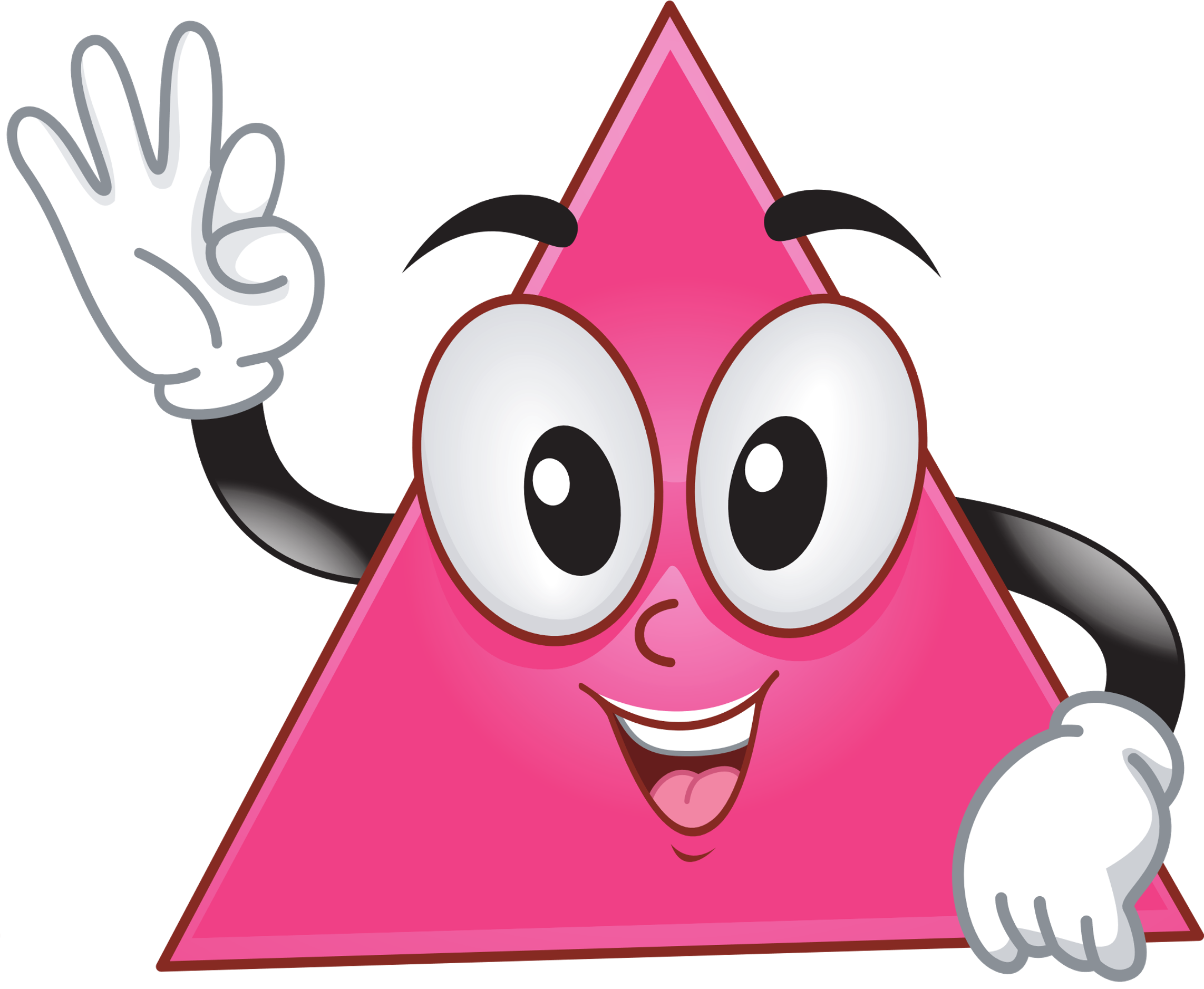 Hình tam giác có: 
3 cạnh, 
3 đỉnh, 
3 góc.
2. Tam giác đều
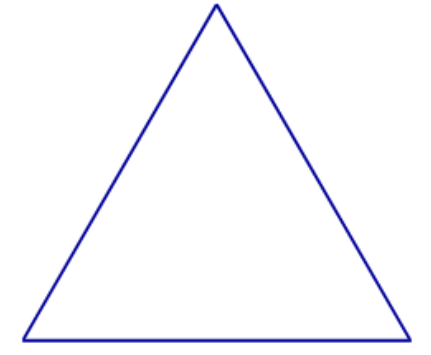 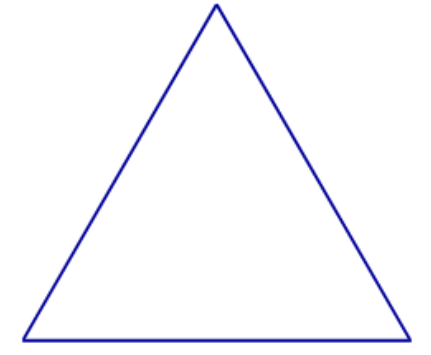 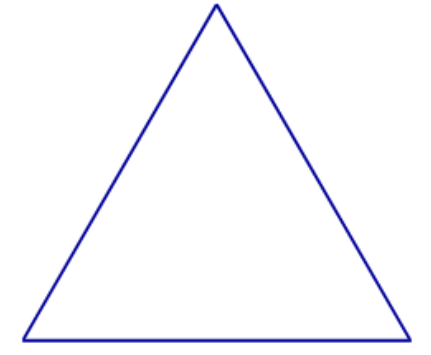 Tam giác đều
(Hình tam giác có các cạnh bằng nhau, có các góc bằng nhau và đều bằng 60℃
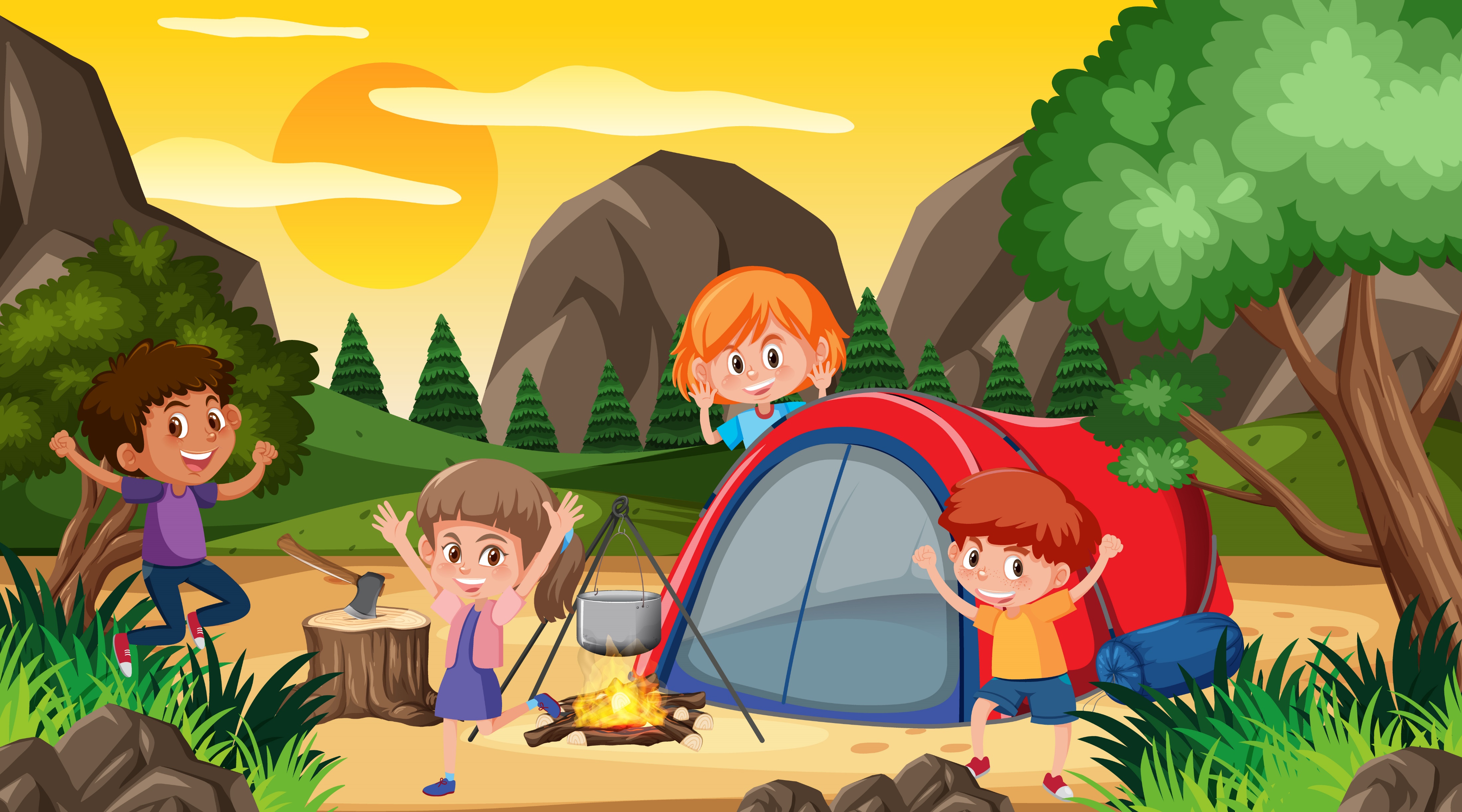 Vì sự cân đối, hài hoà nên hình tam giác đều thường được ứng dụng trong cuộc sống, là hoạ tiết, hoa văn trang trí,...
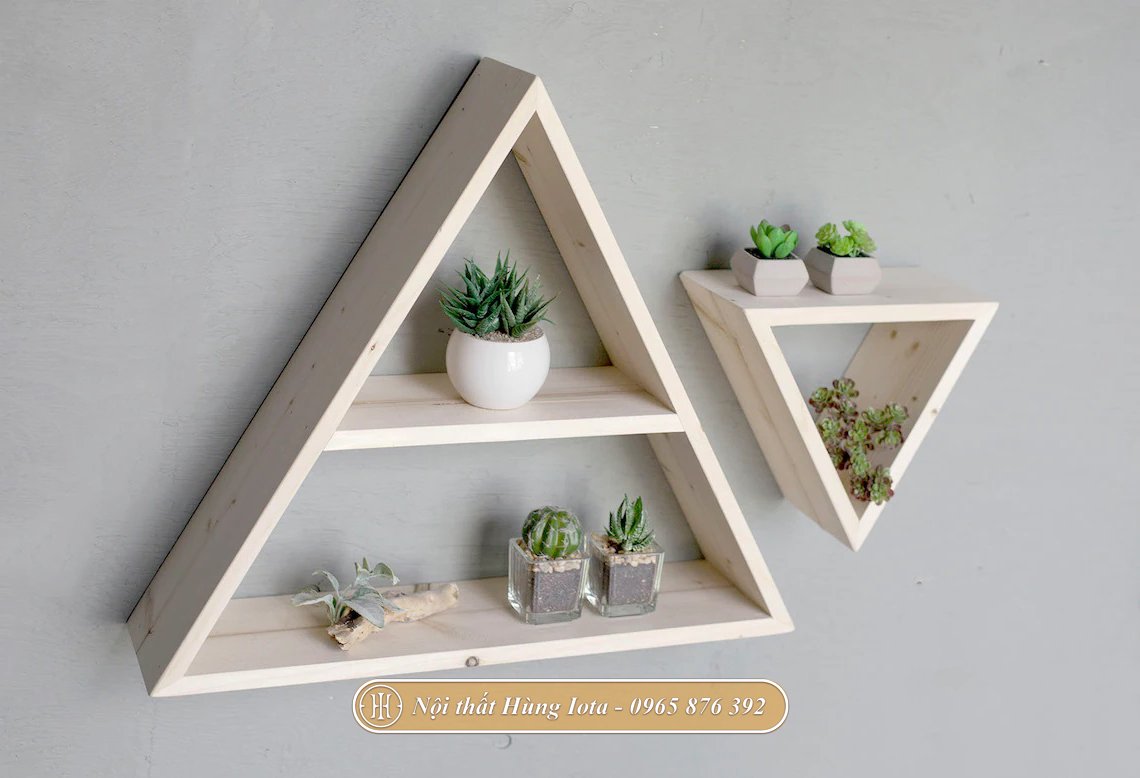 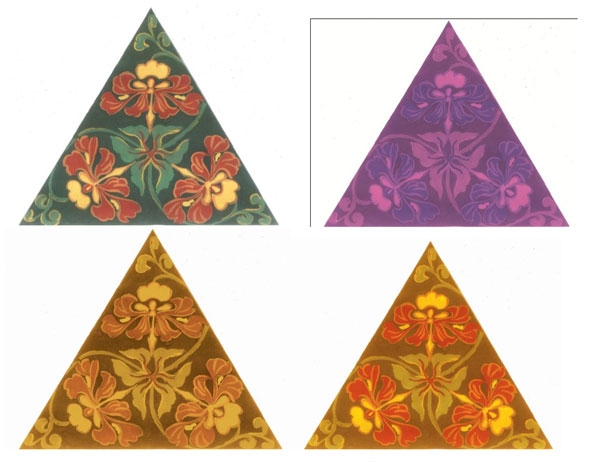 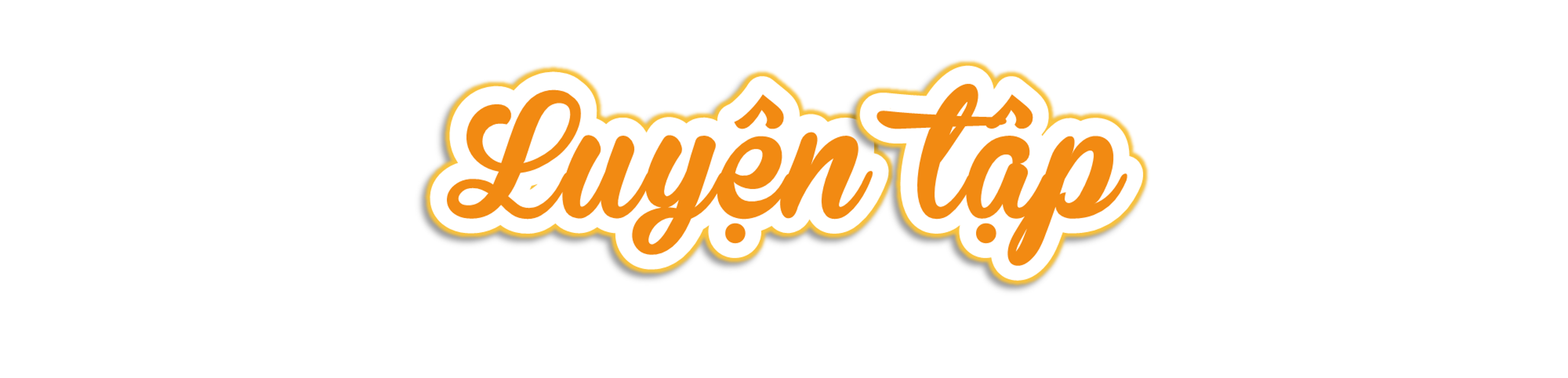 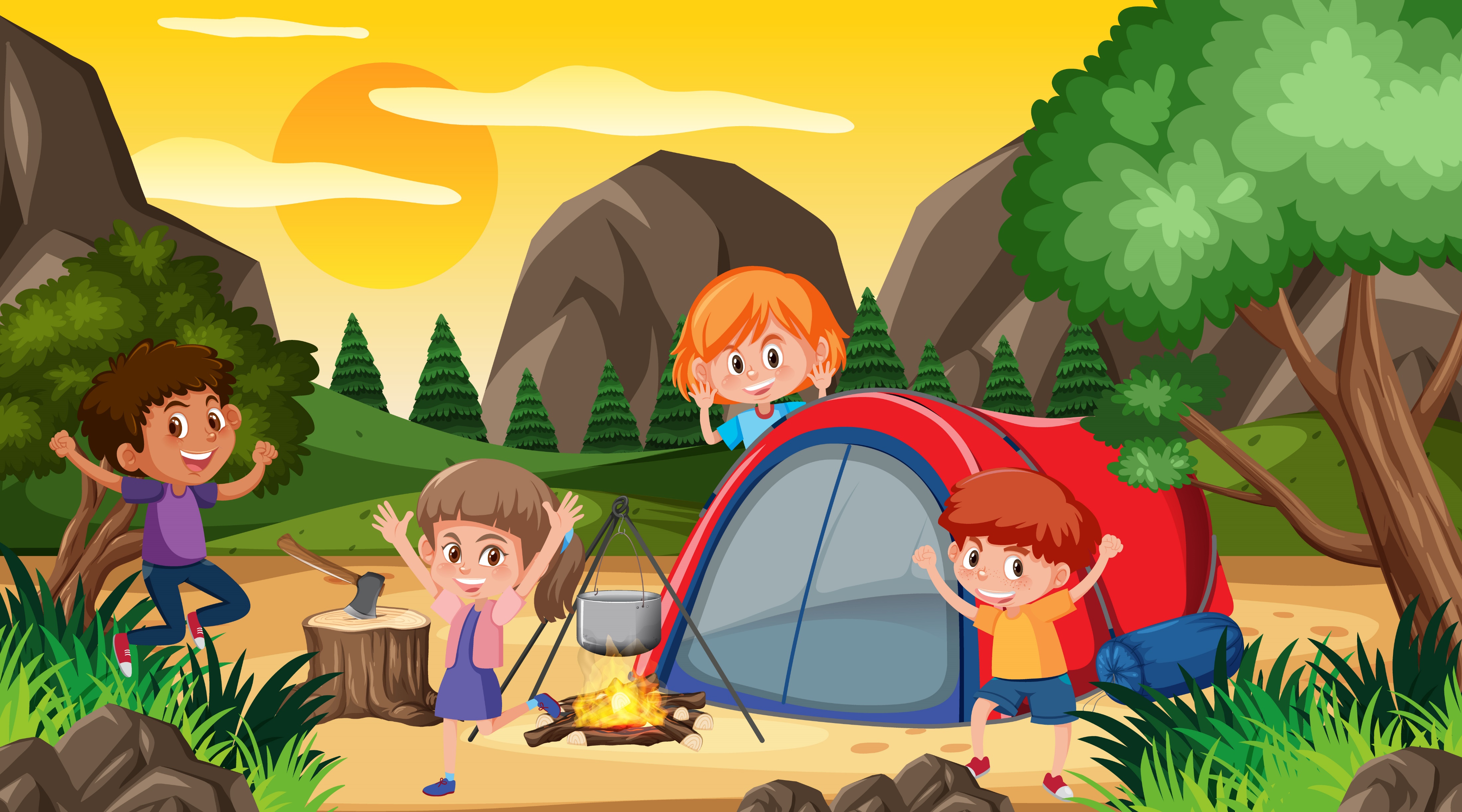 a) Nêu tên ba góc, ba cạnh, ba đỉnh của mỗi hình tam giác dưới đây.
1
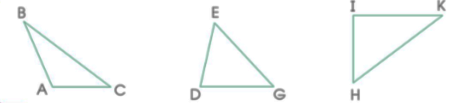 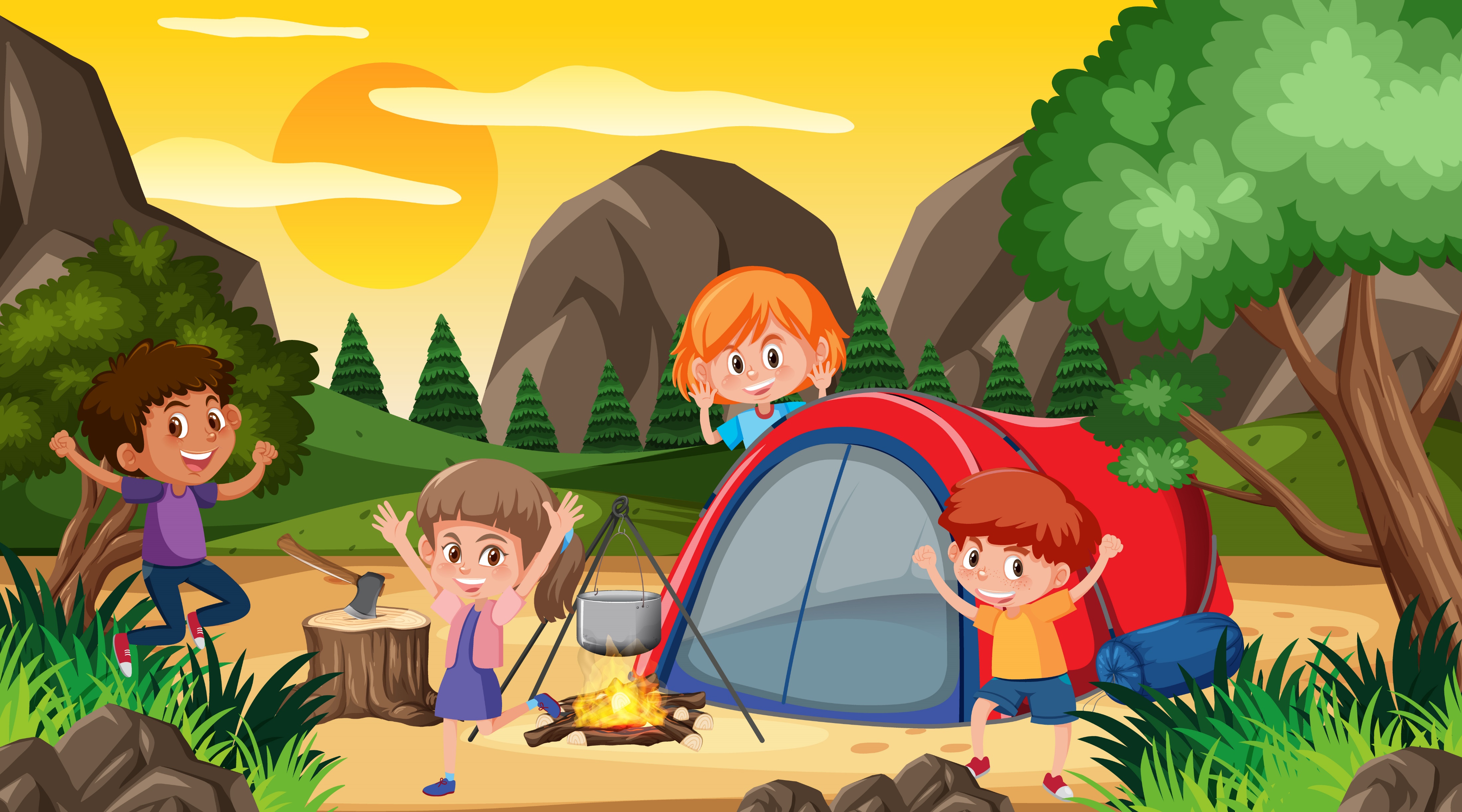 Hình tam giác ABC có:
+ 3 góc là: góc đỉnh A, góc đỉnh B, góc đỉnh C.
+ 3 cạnh là: AB, BC, AC.
+ 3 đỉnh là: đỉnh A, đỉnh B, đỉnh C.
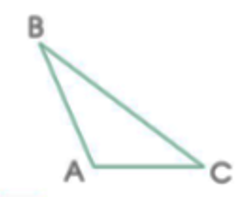 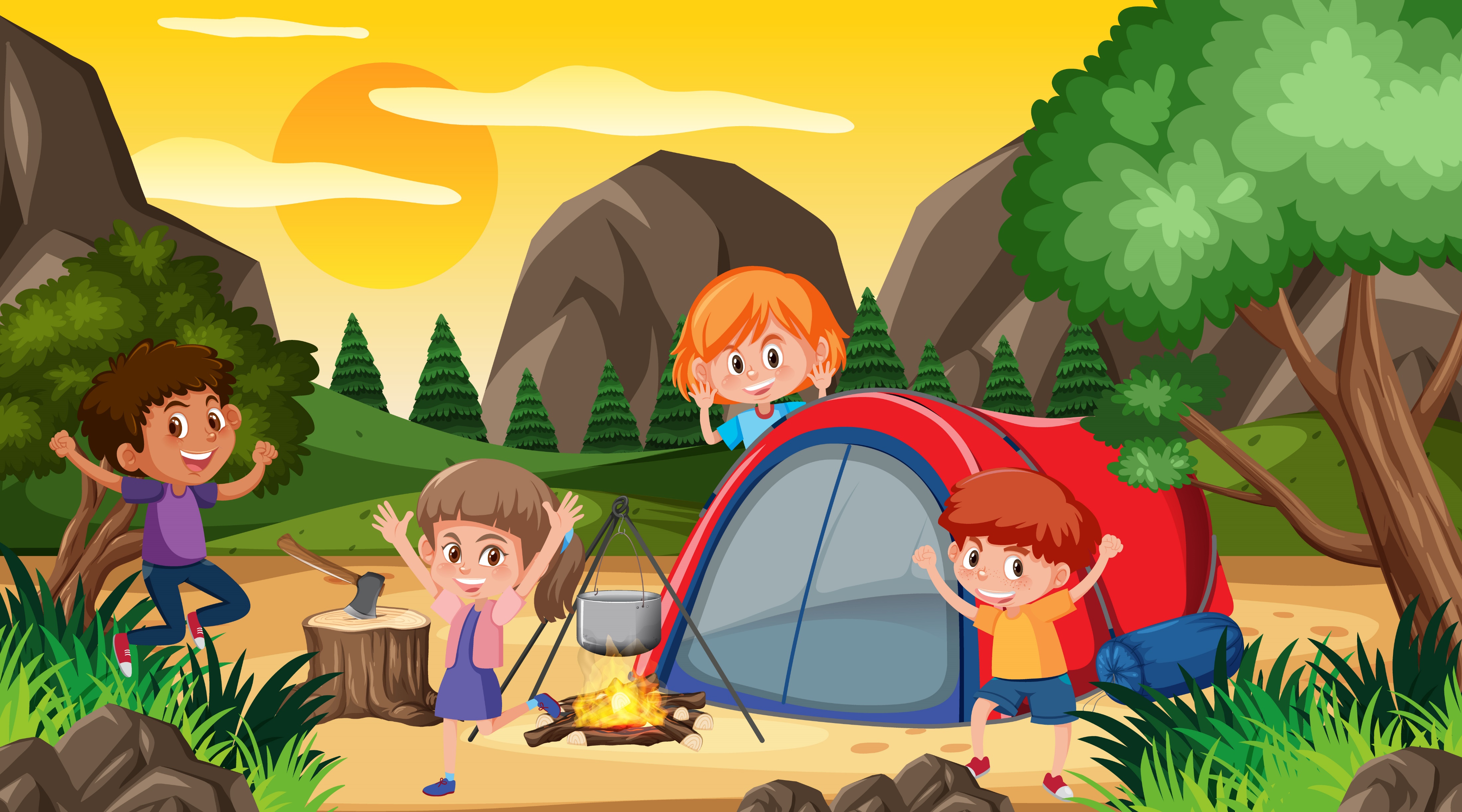 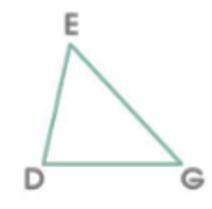 Hình tam giác EDG có
+ 3 góc là: góc đỉnh E, góc đỉnh D, góc đỉnh G.
+ 3 cạnh là: ED,DG, EG.
+ 3 đỉnh là: đỉnh E, đỉnh D, đỉnh G.
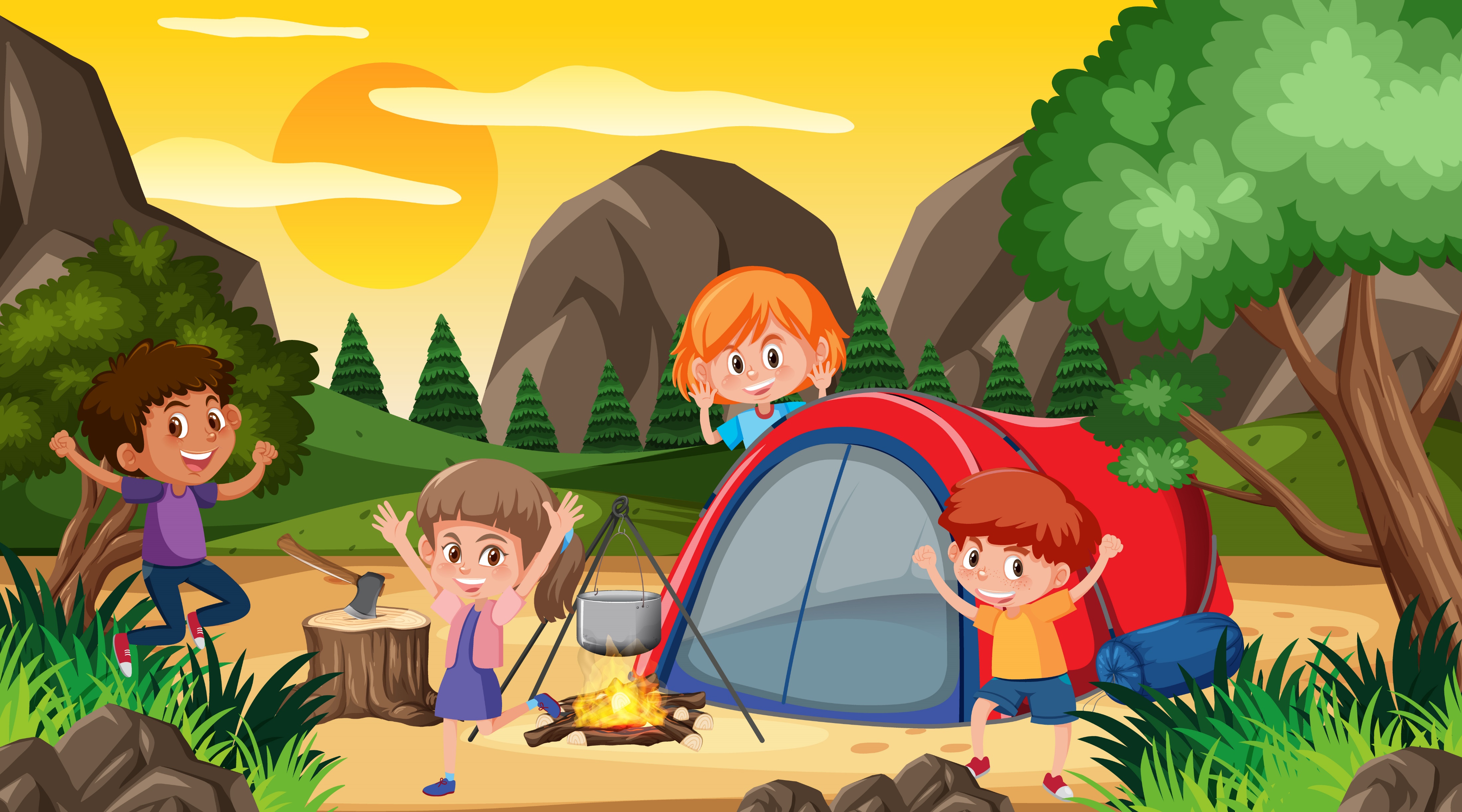 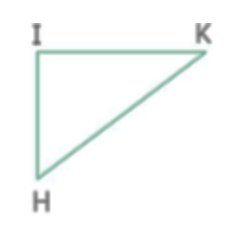 Hình tam giác IKH có:
+ 3 góc là: góc đỉnh I, góc đỉnh K, góc đỉnh H.
+ 3 cạnh là: IK, HK, IH.
+ 3 đỉnh là: đỉnh I, đỉnh H, đỉnh K.
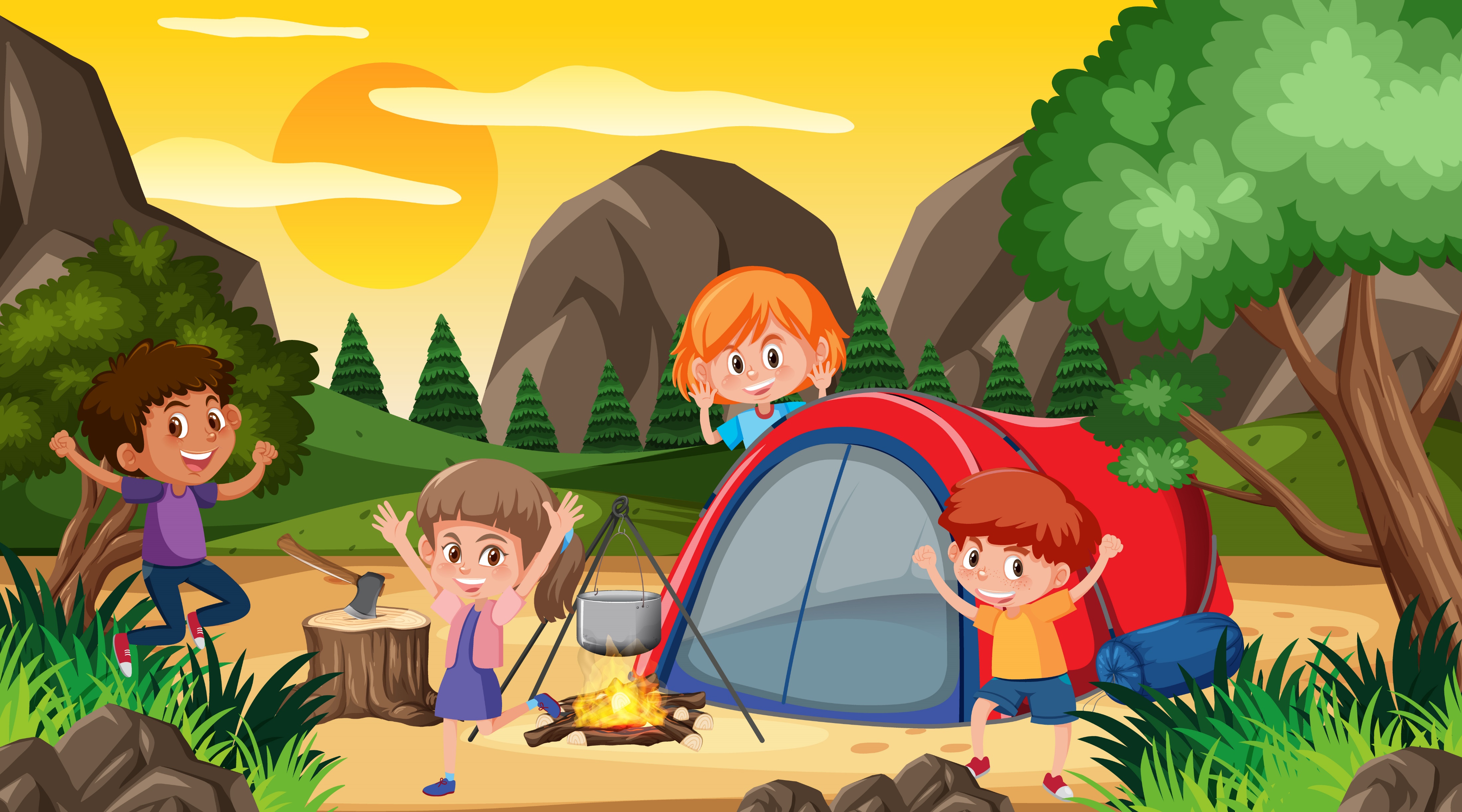 b) Trong các hình tam giác ở câu a, hãy chỉ ra tam giác vuông, tam giác nhọn, tam giác tù.
1
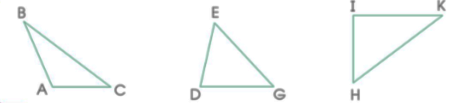 Tam giác vuông
Tam giác tù
Tam giác nhọn
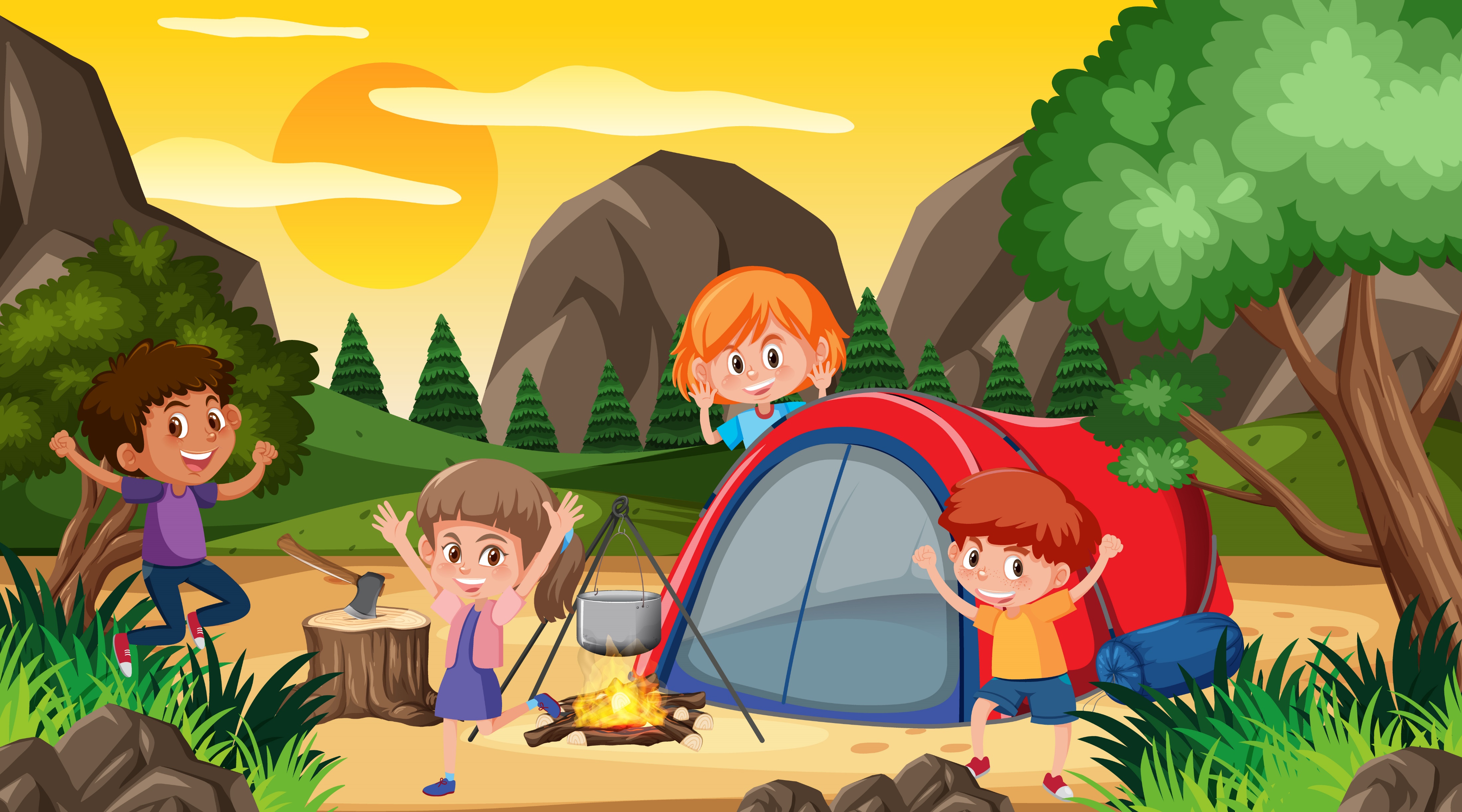 Trong bức tranh bên, em hãy tìm các hình tam giác và cho biết mỗi hình tam giác đó có dạng hình tam giác gì.
3
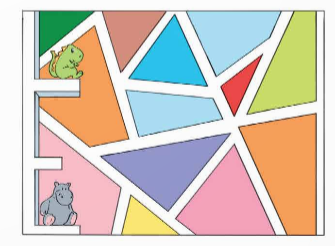 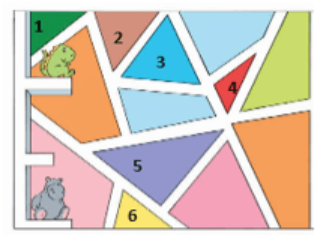 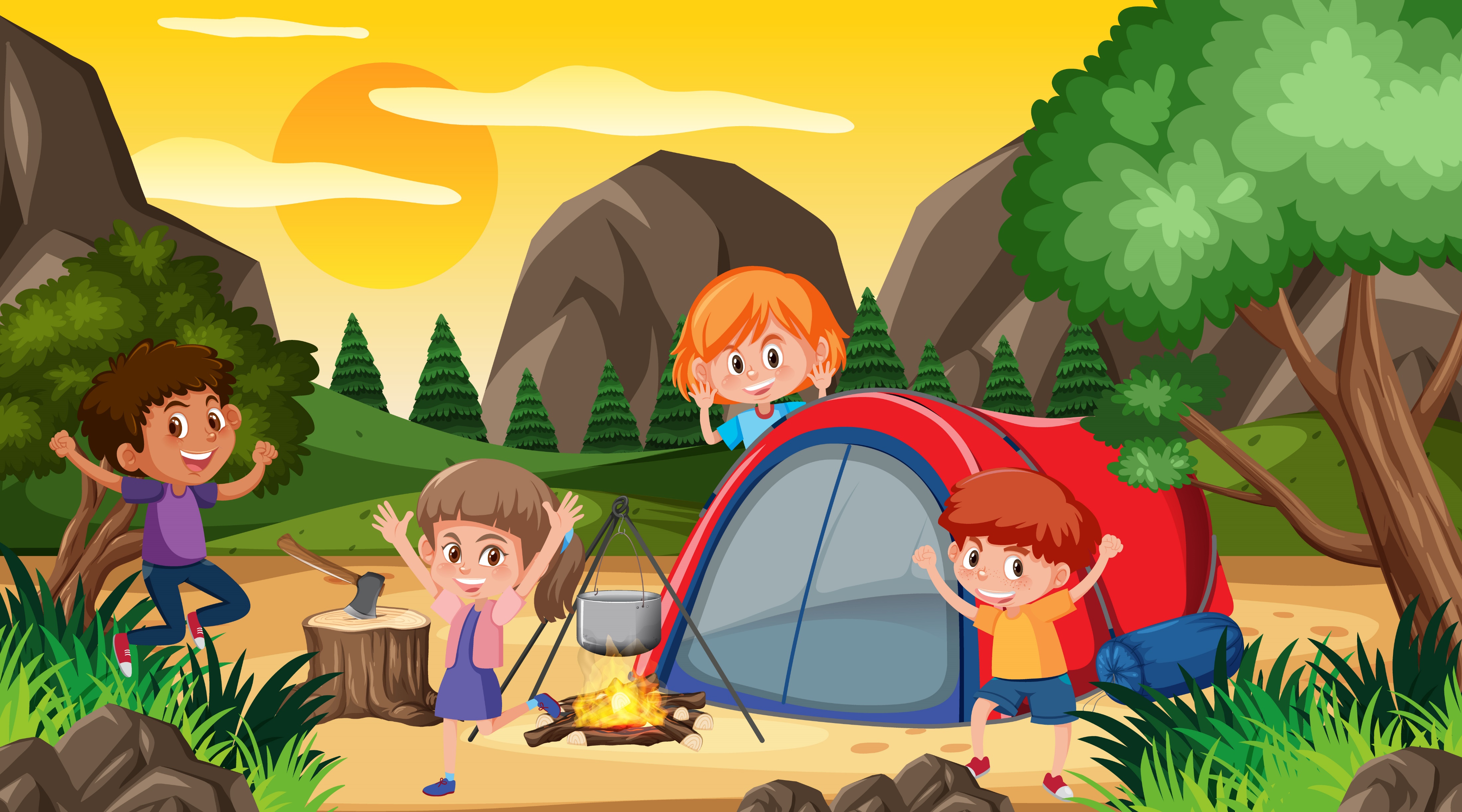 b) Đo các góc trong mỗi hình tam giác dưới đây và cho biết hình tam giác đó có phải là tam giác đều không.
2
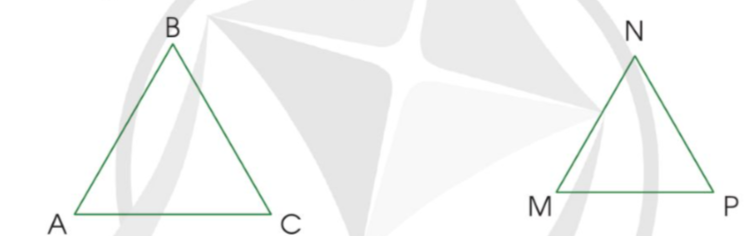 Cả 2 hình đều là tam giác đều
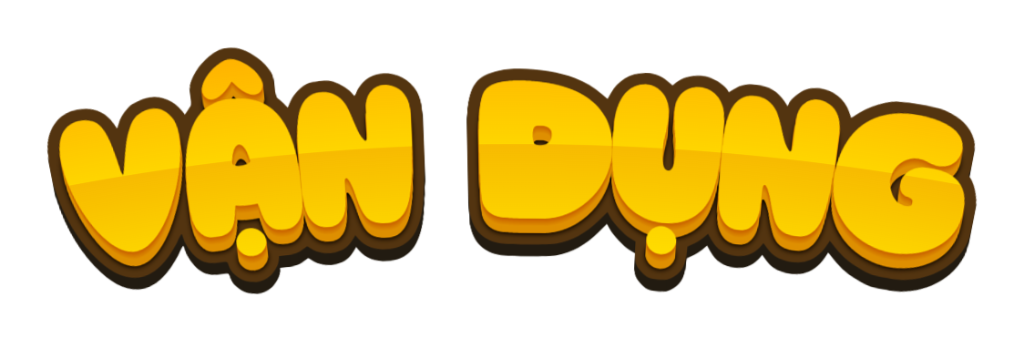 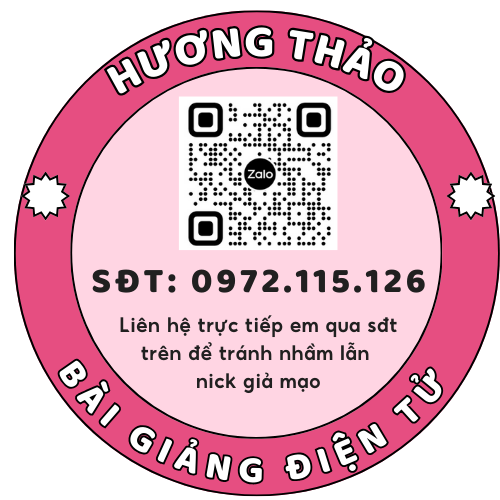 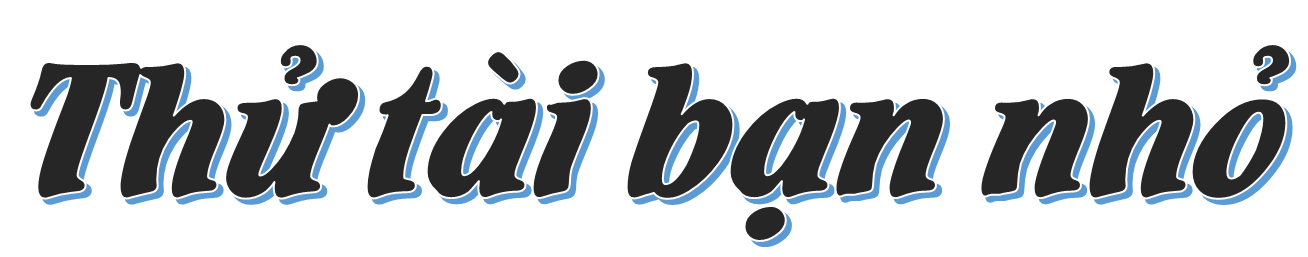 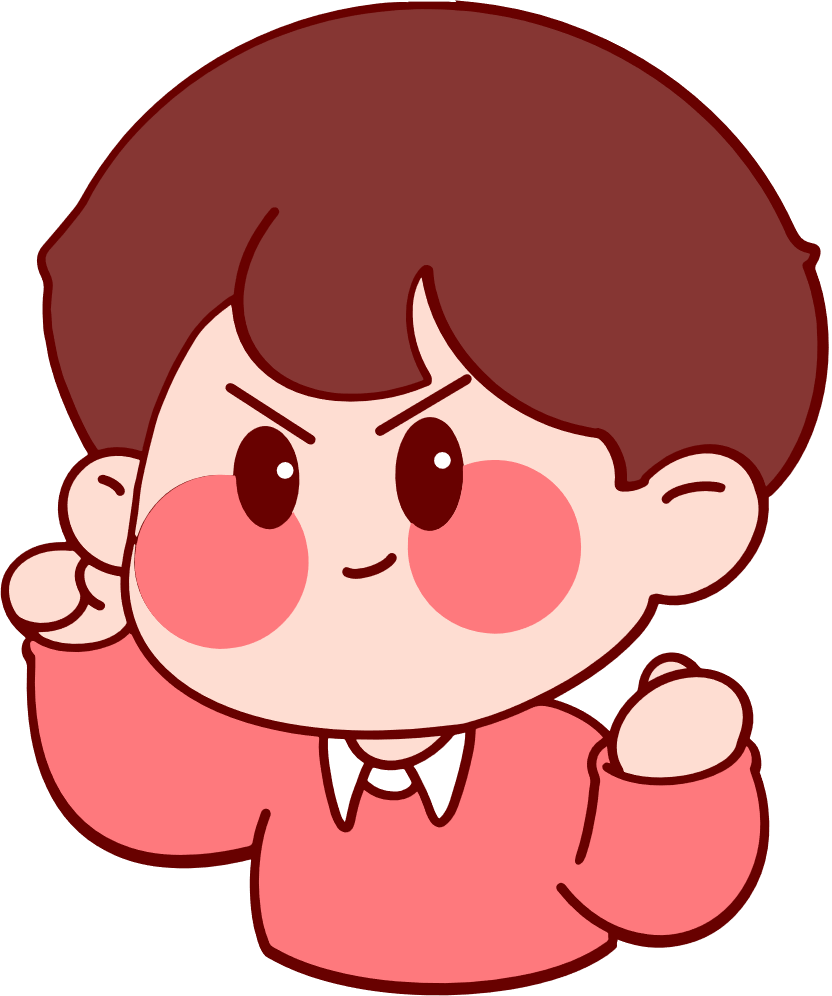 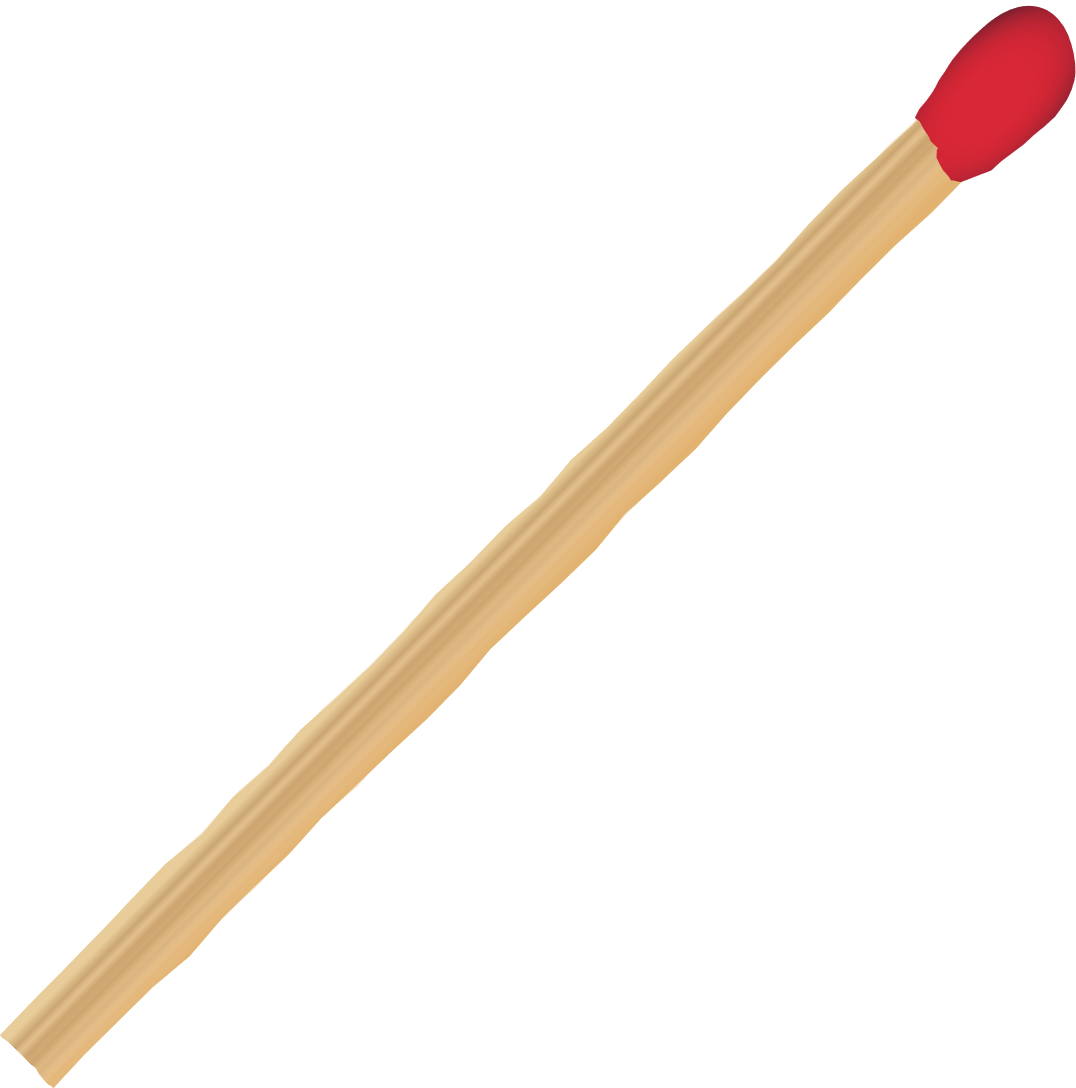 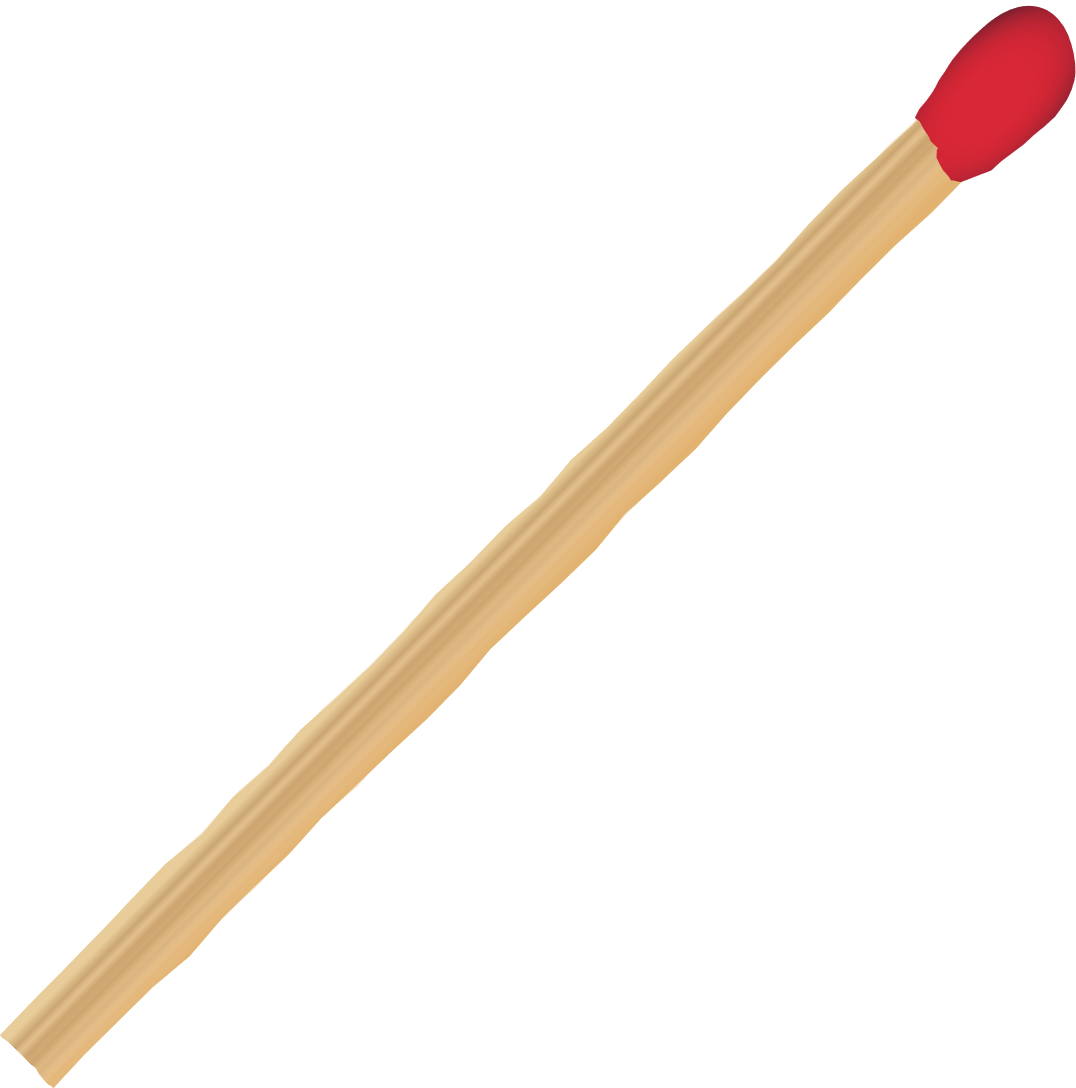 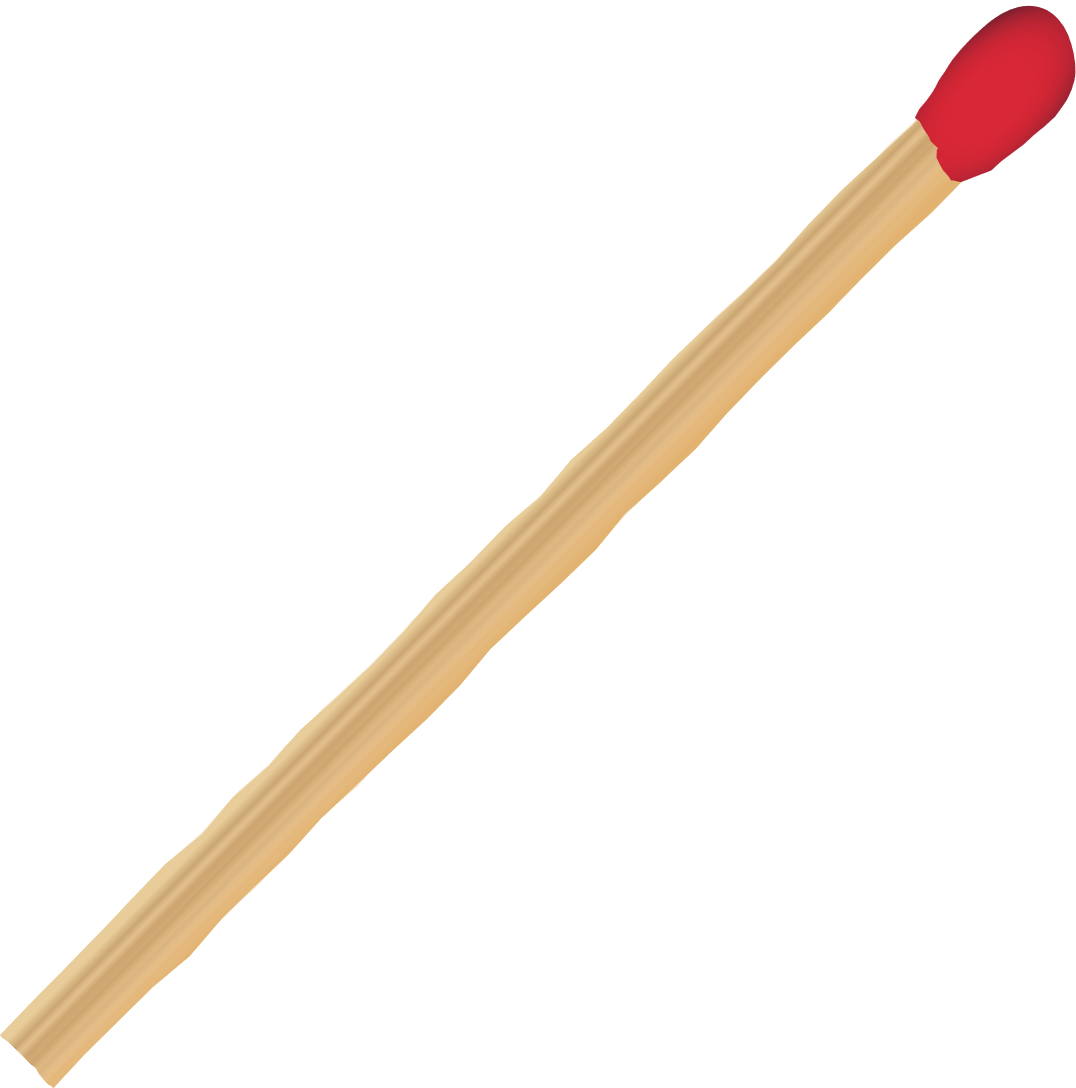 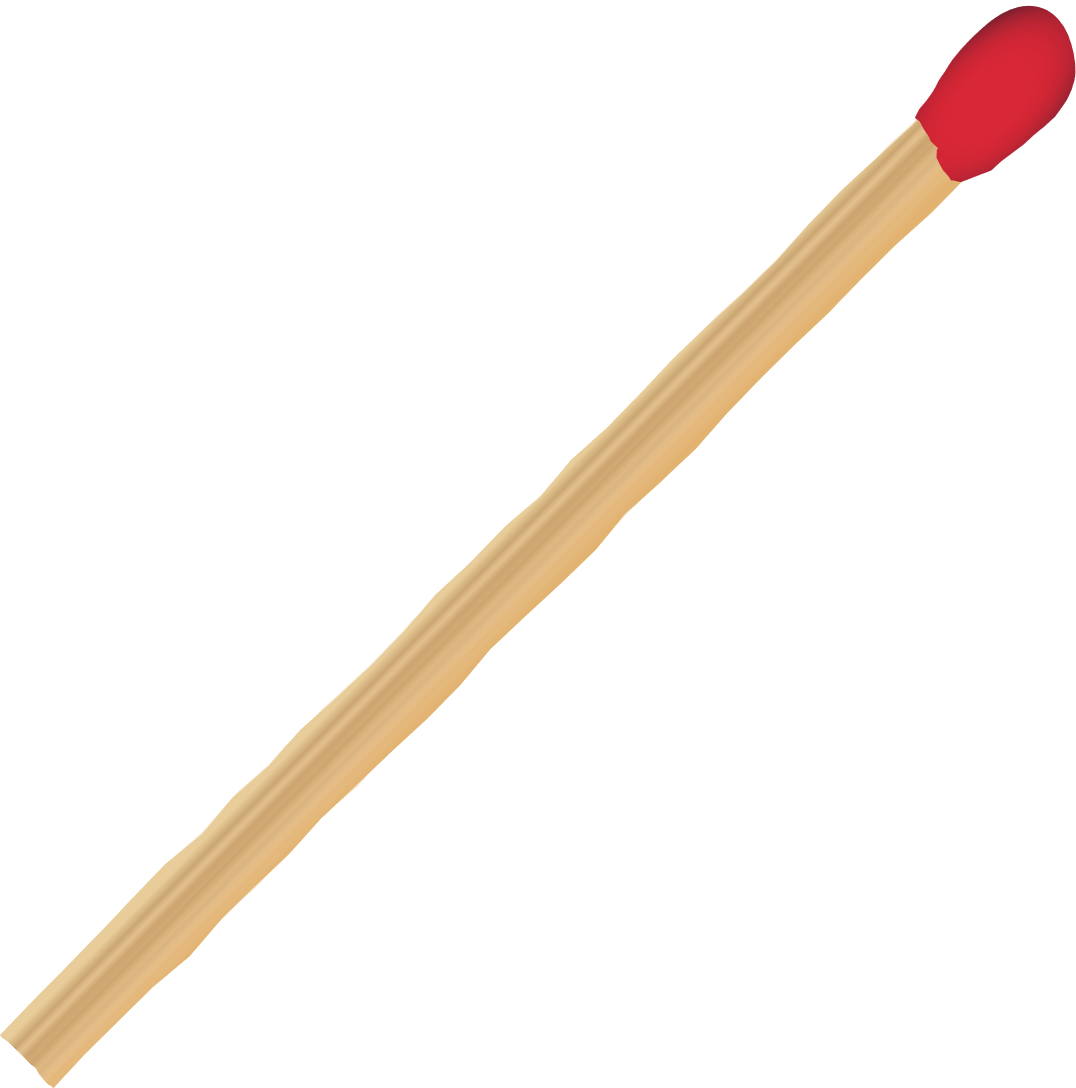 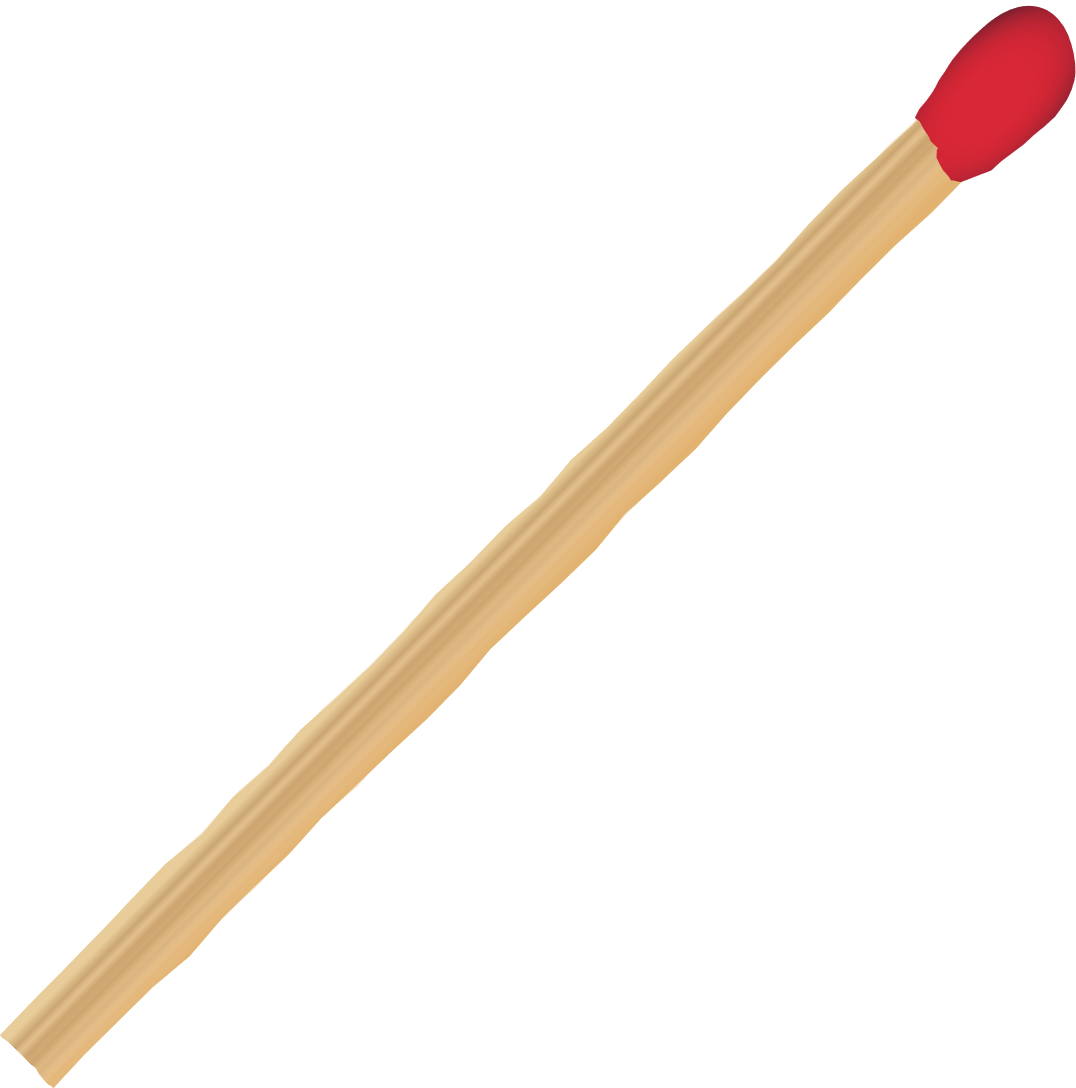 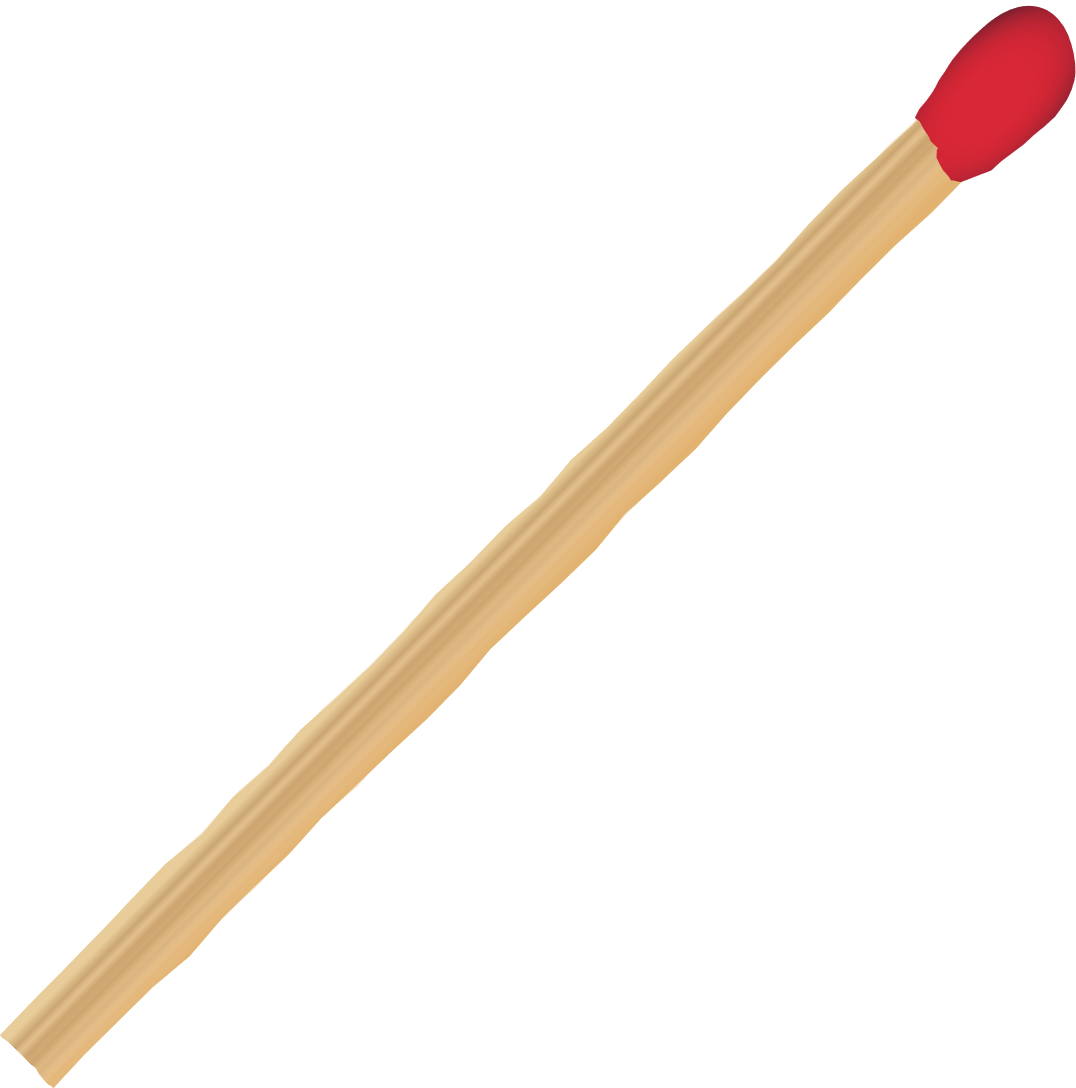 Làm sao để xếp 6 que tính thành 1 hình tam giác, 2 hình tam giác?
Xếp 6 que tính thành 1 hình tam giác
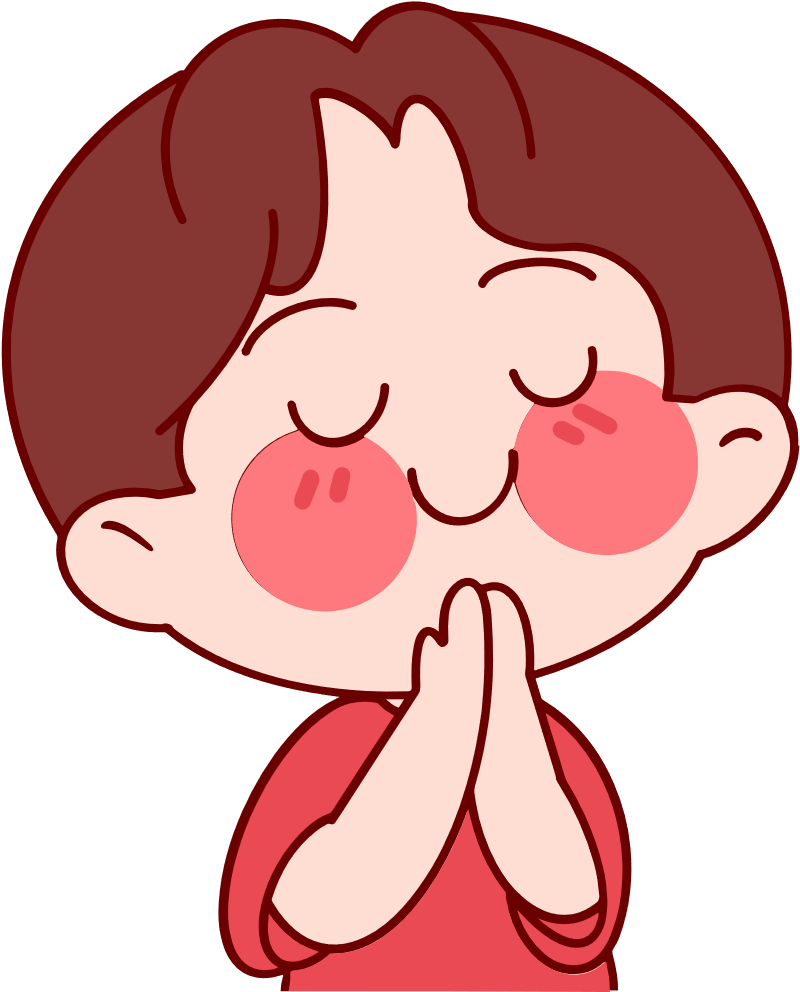 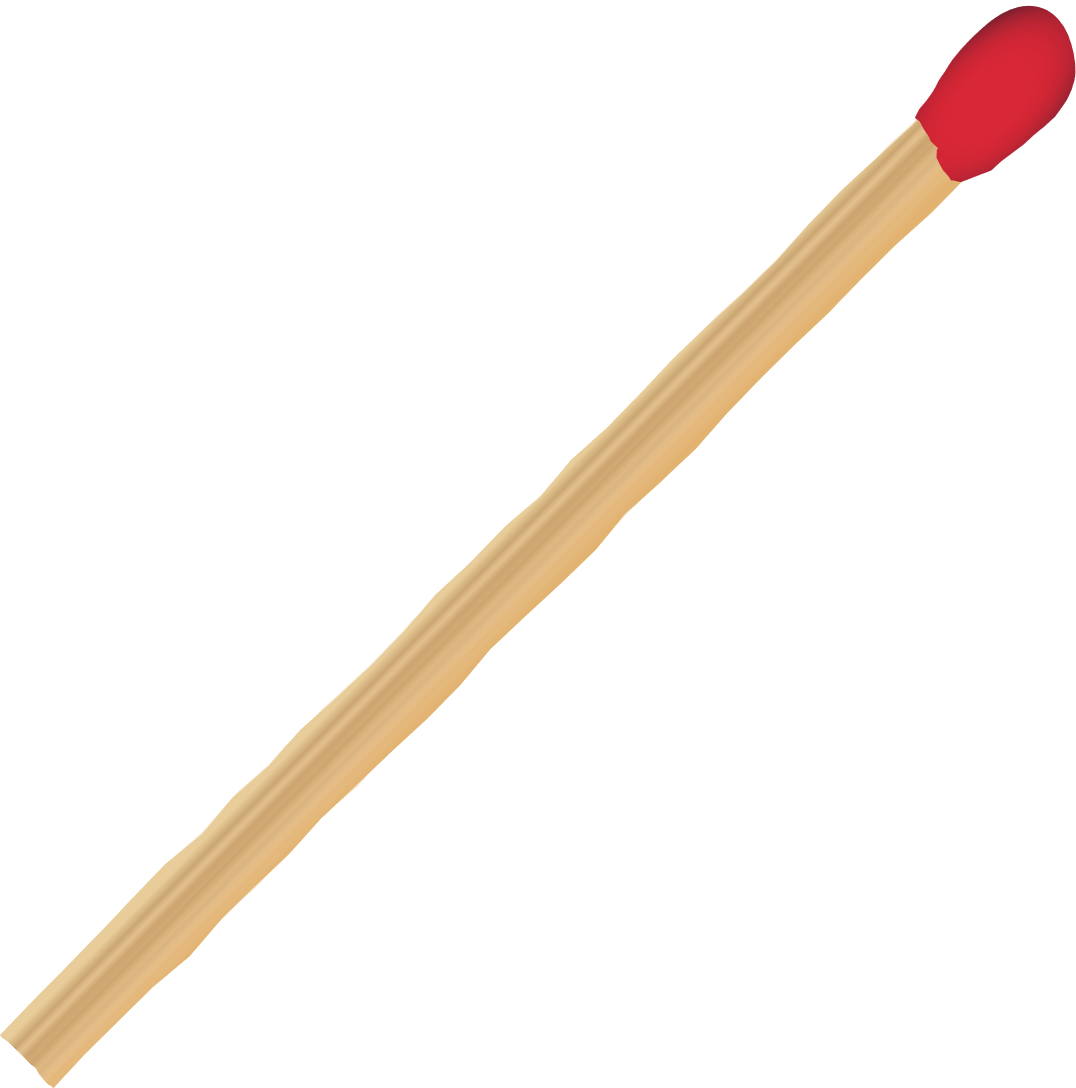 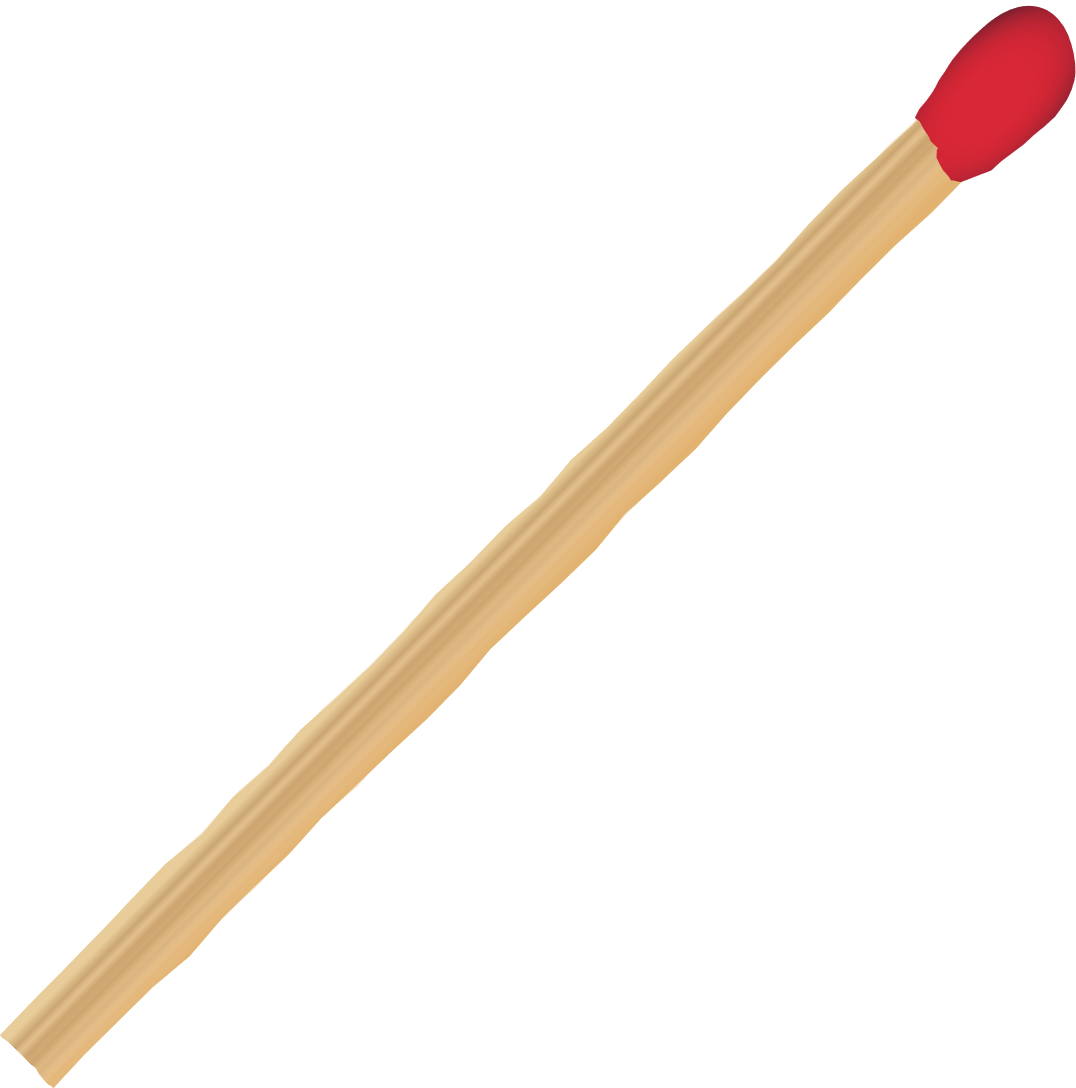 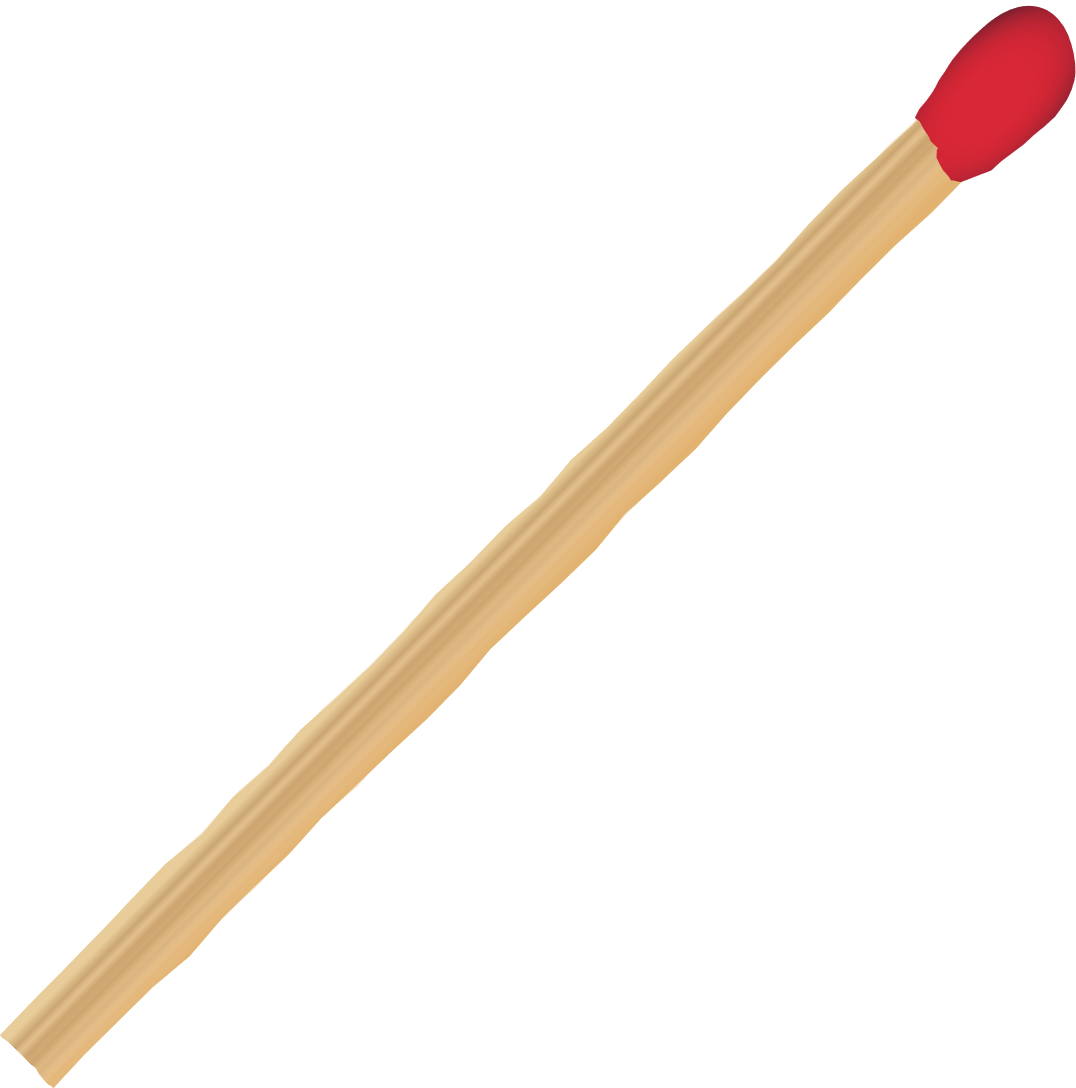 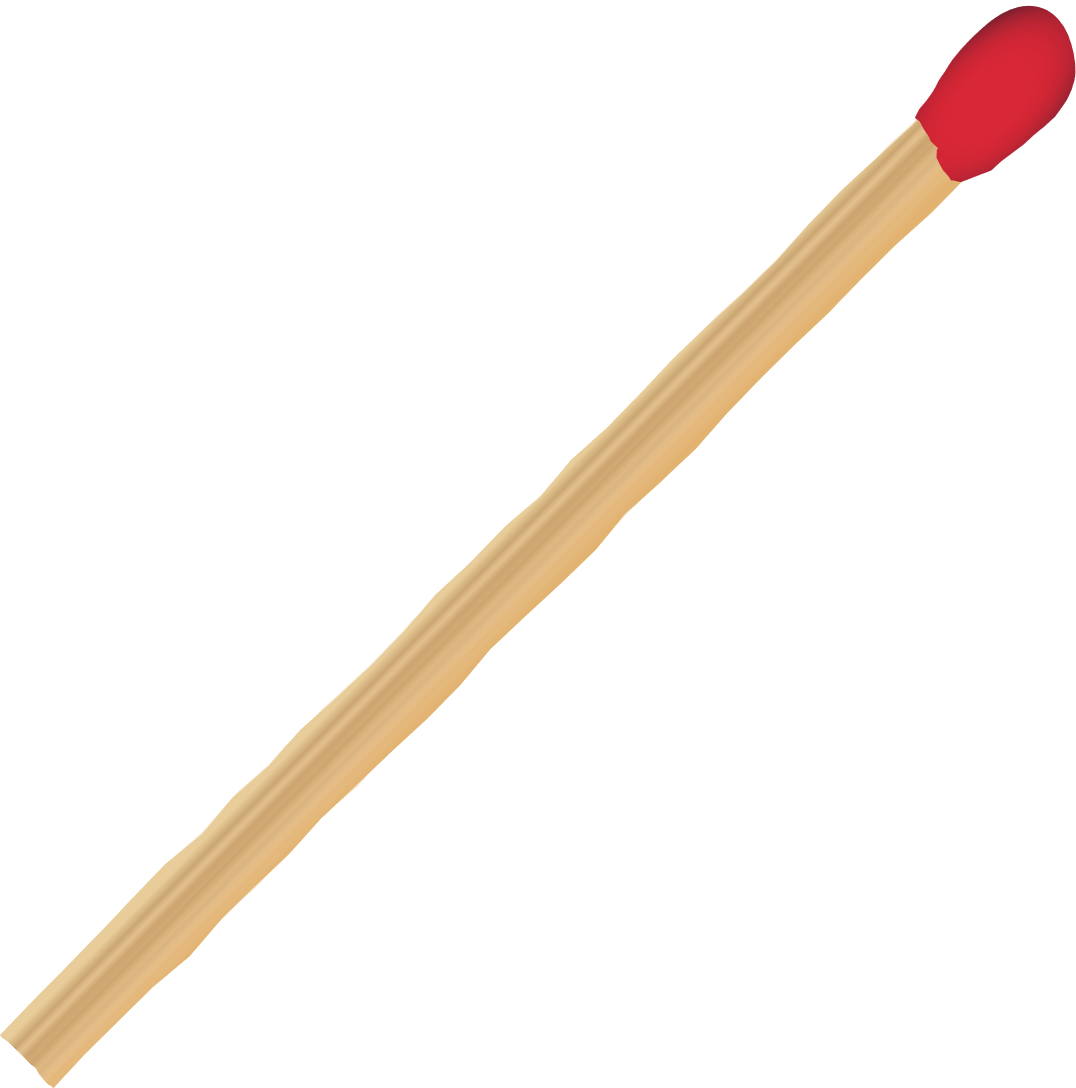 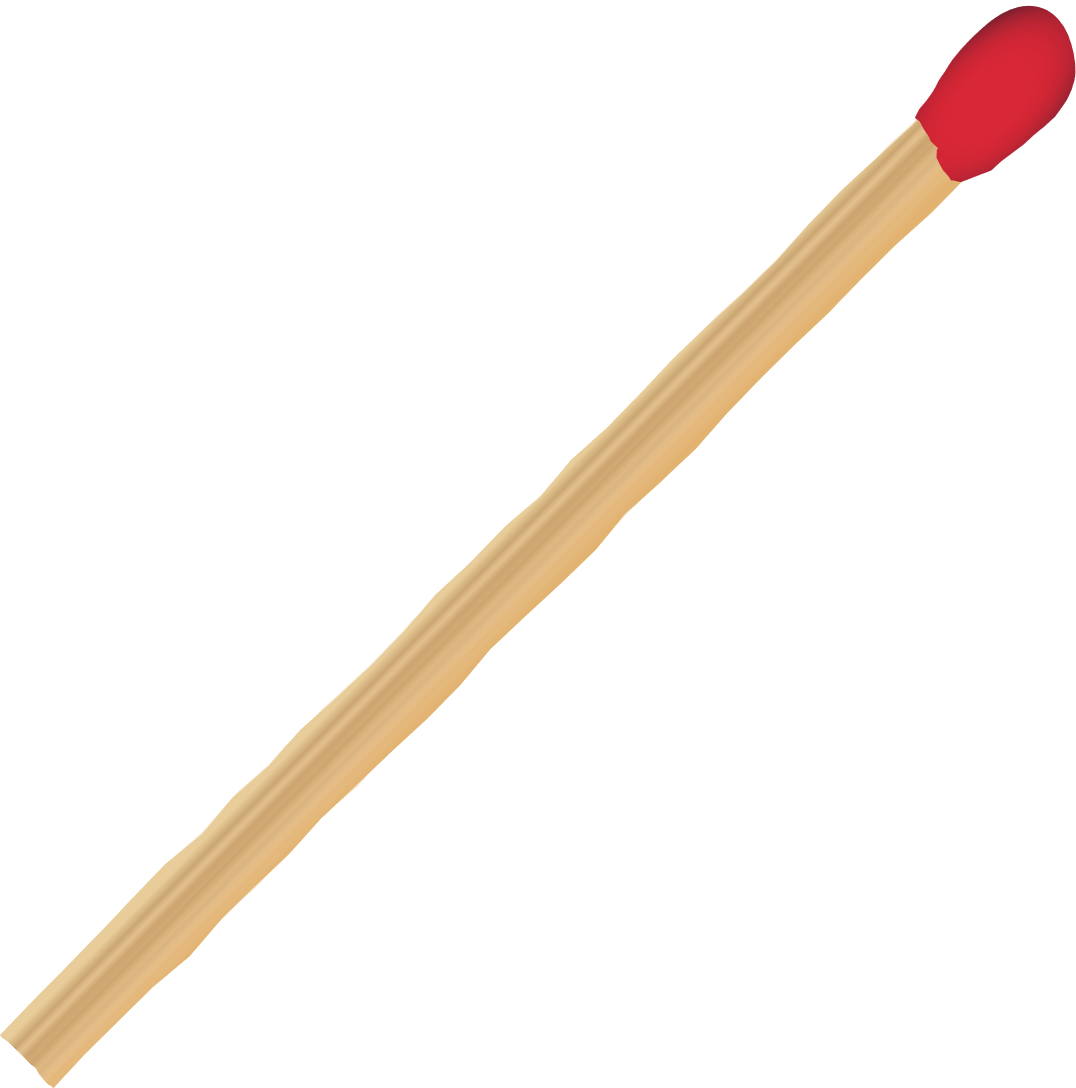 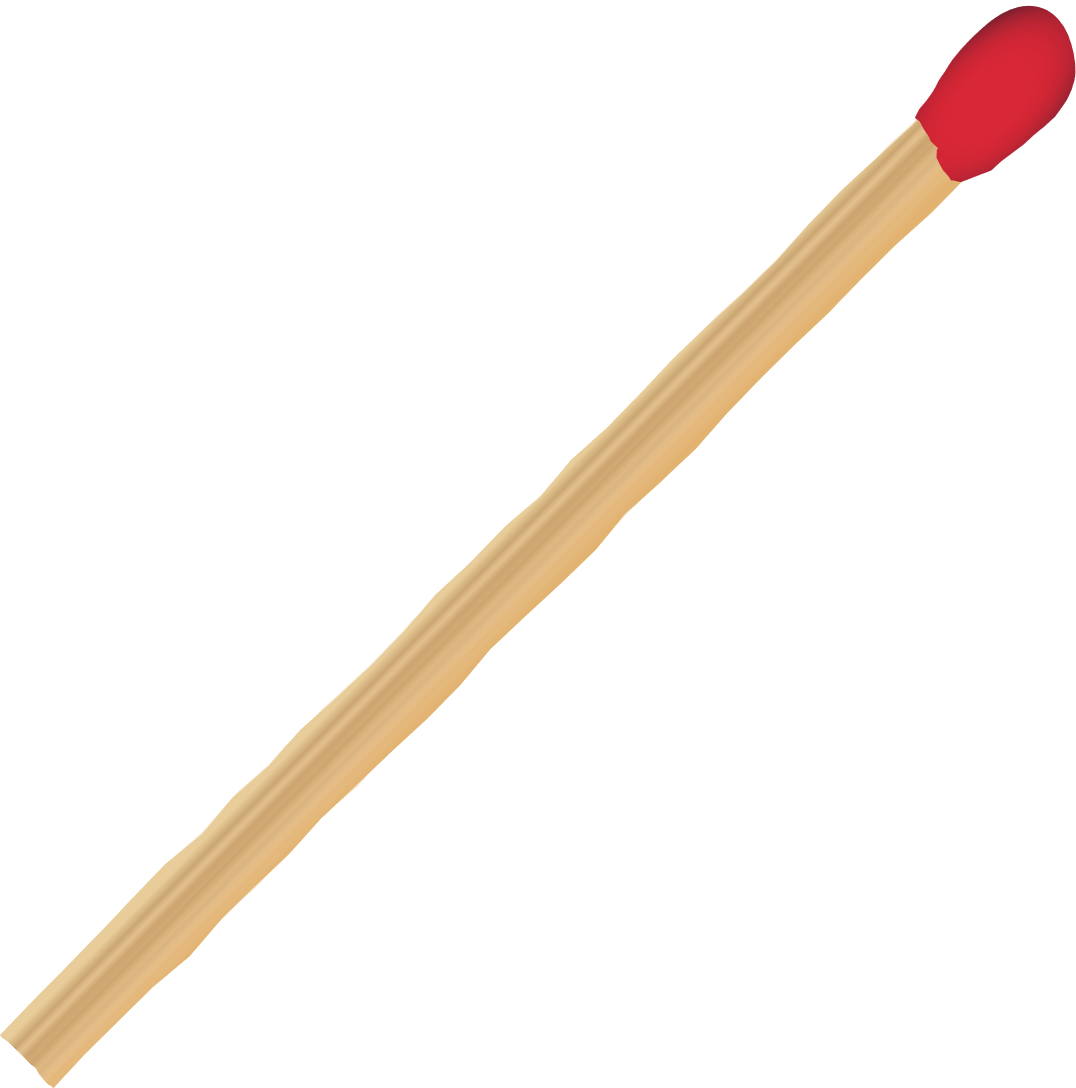 Xếp 6 que tính thành 2 hình tam giác
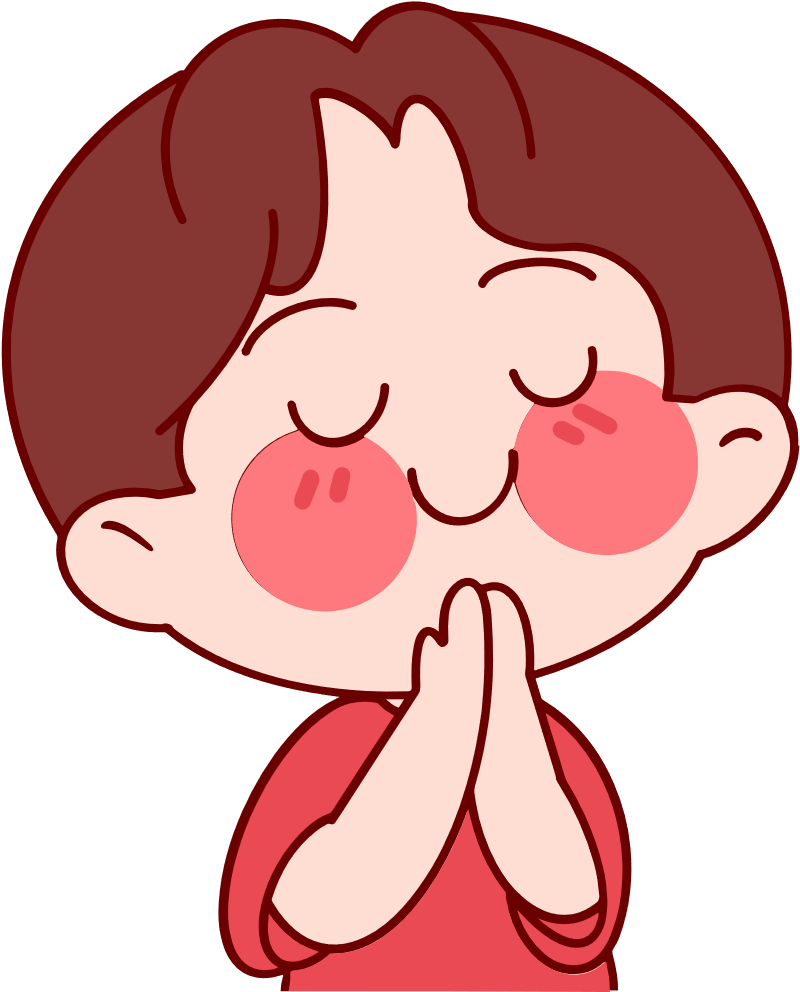 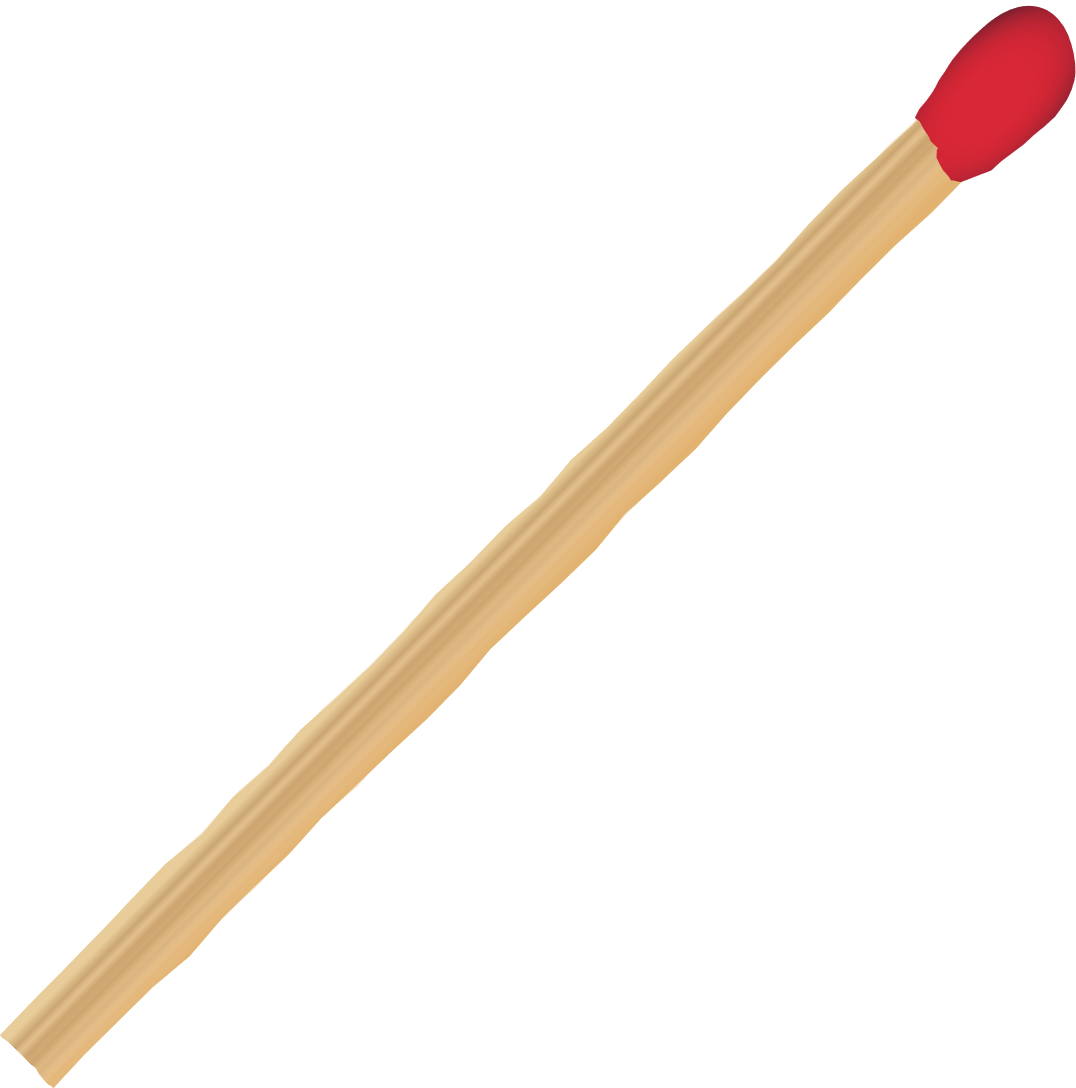 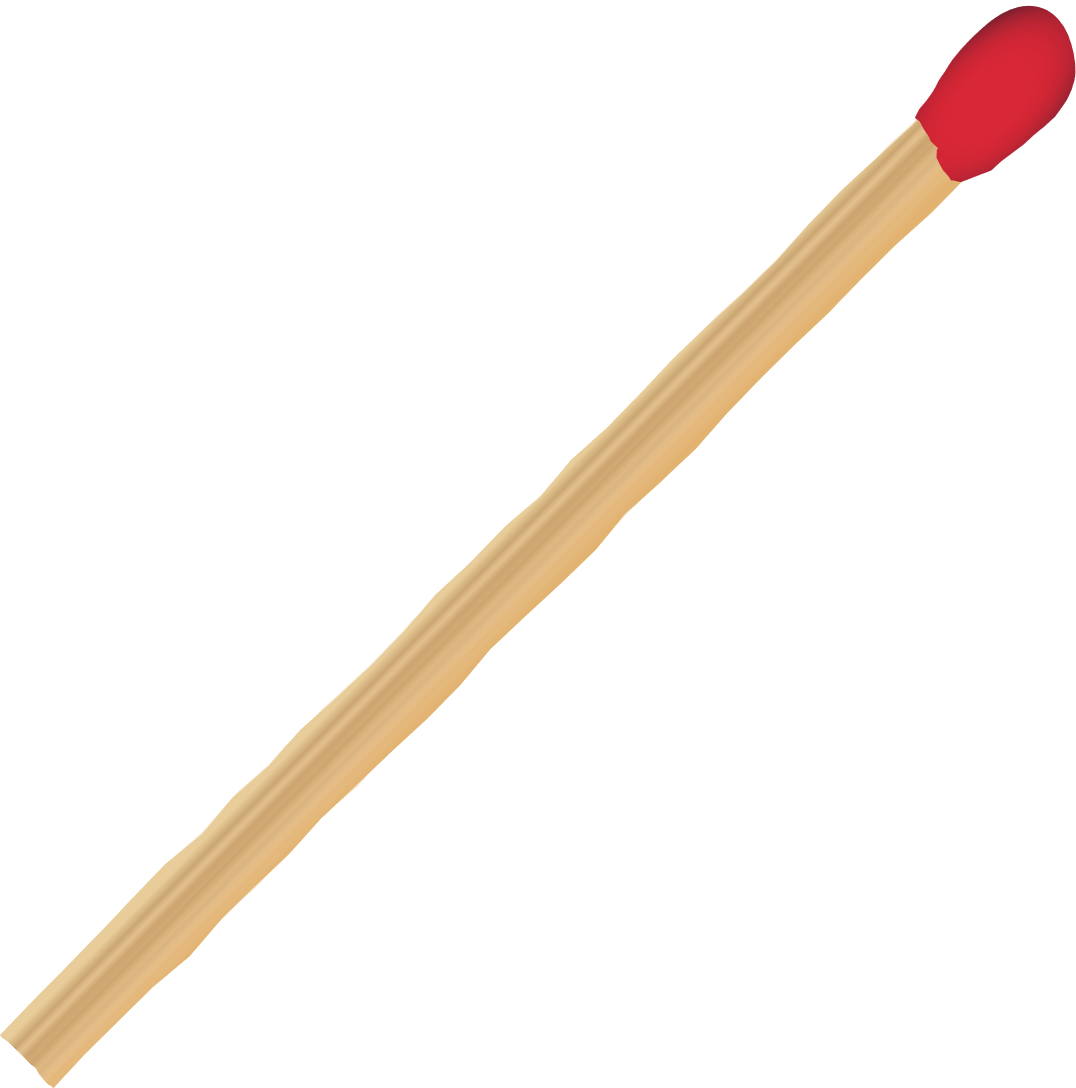 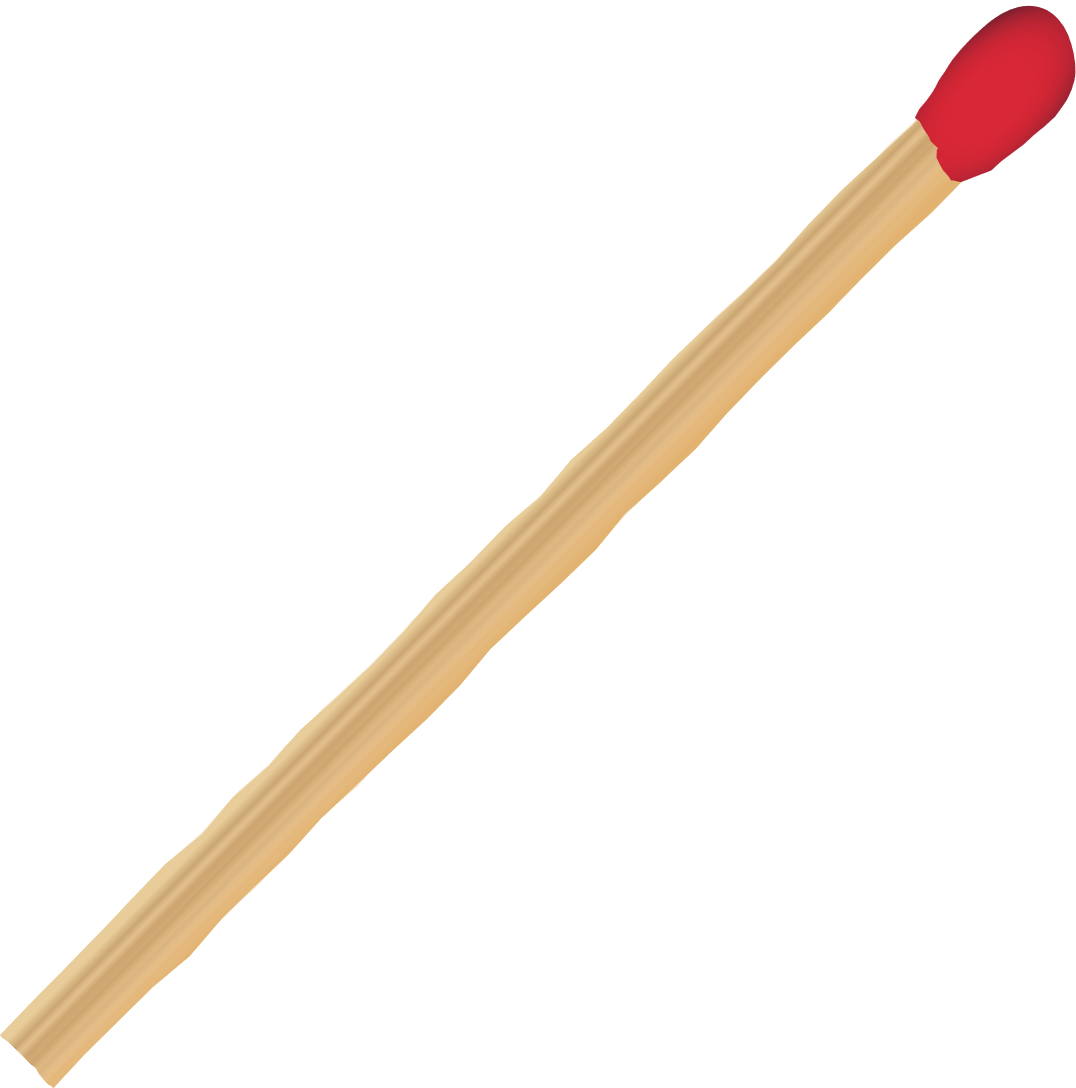 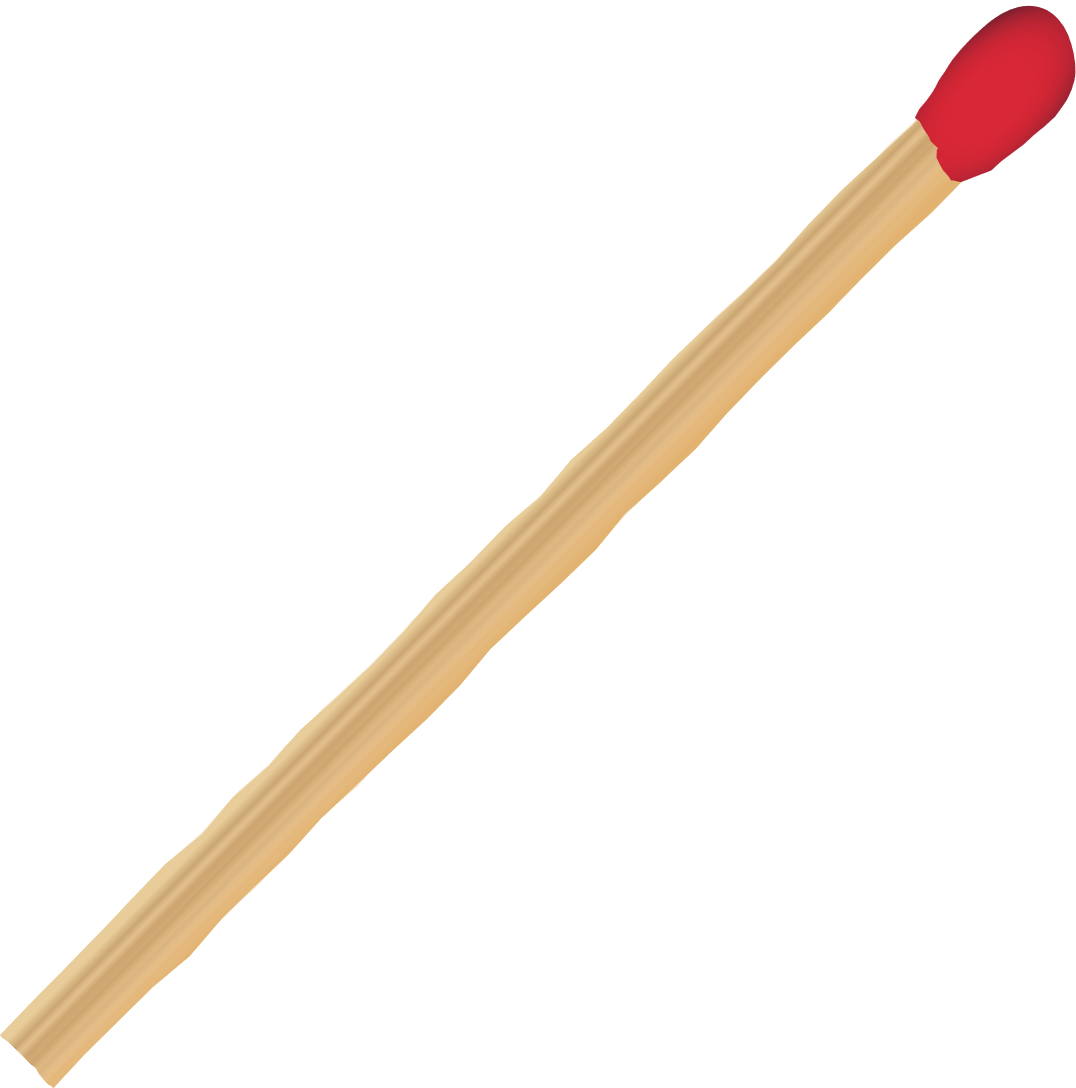 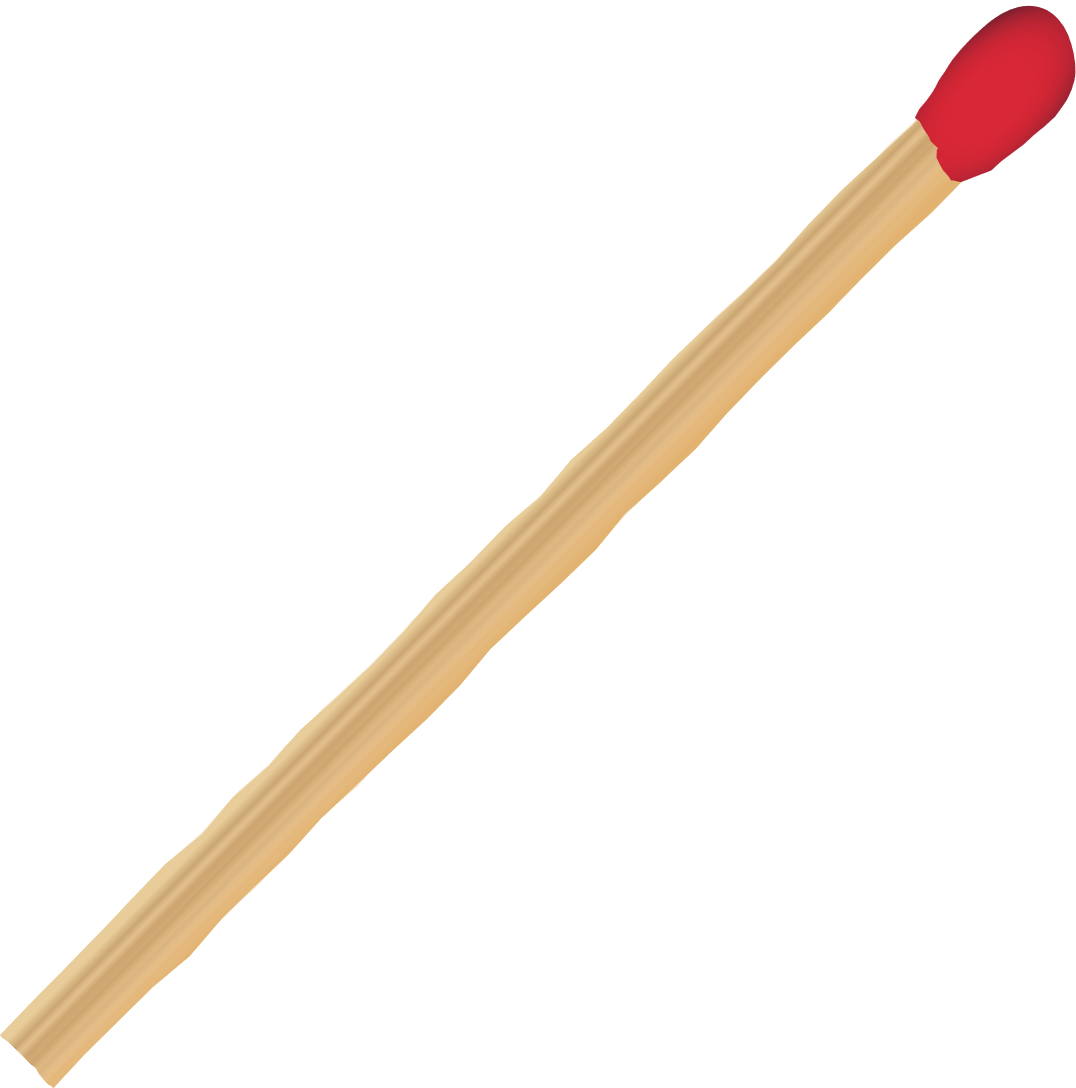 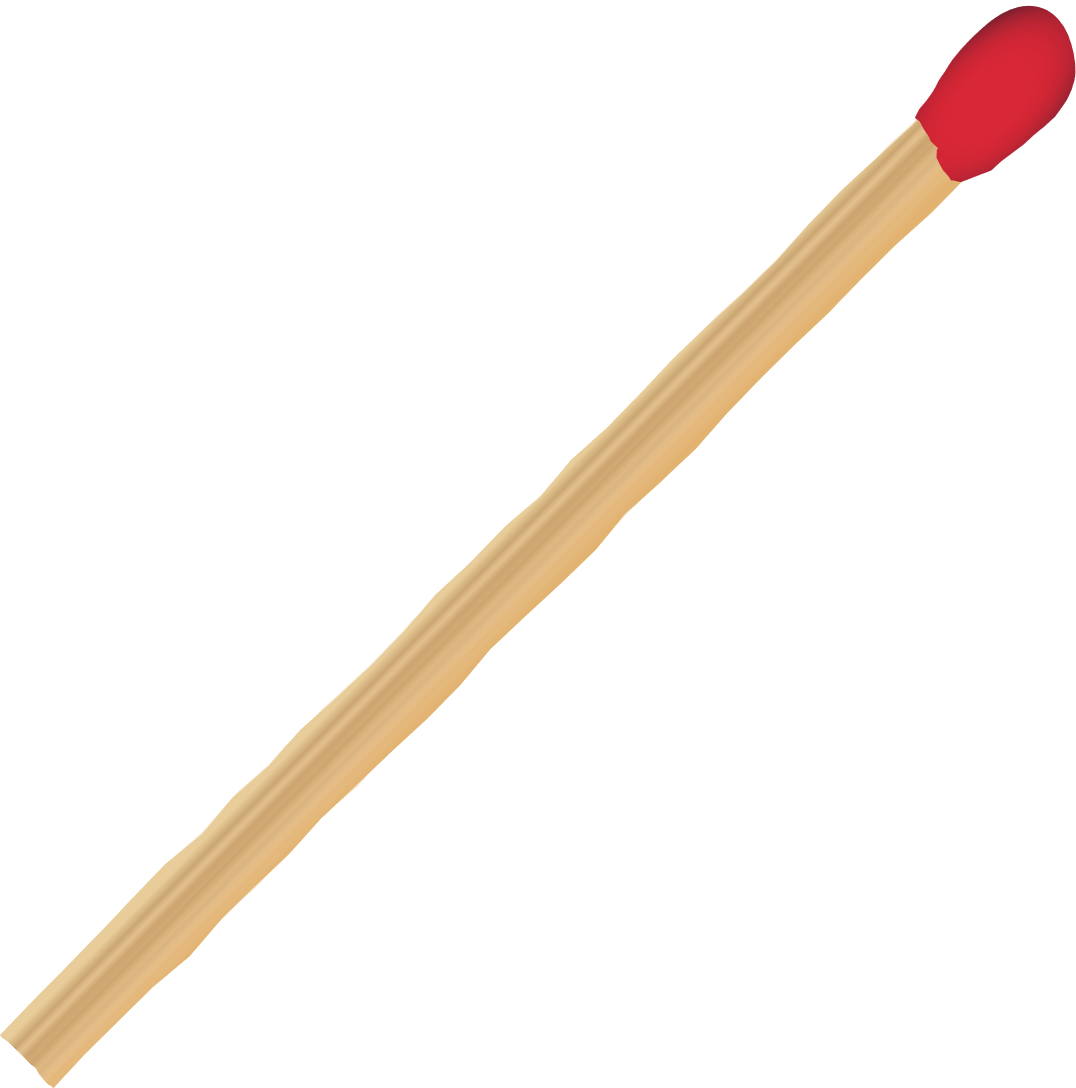 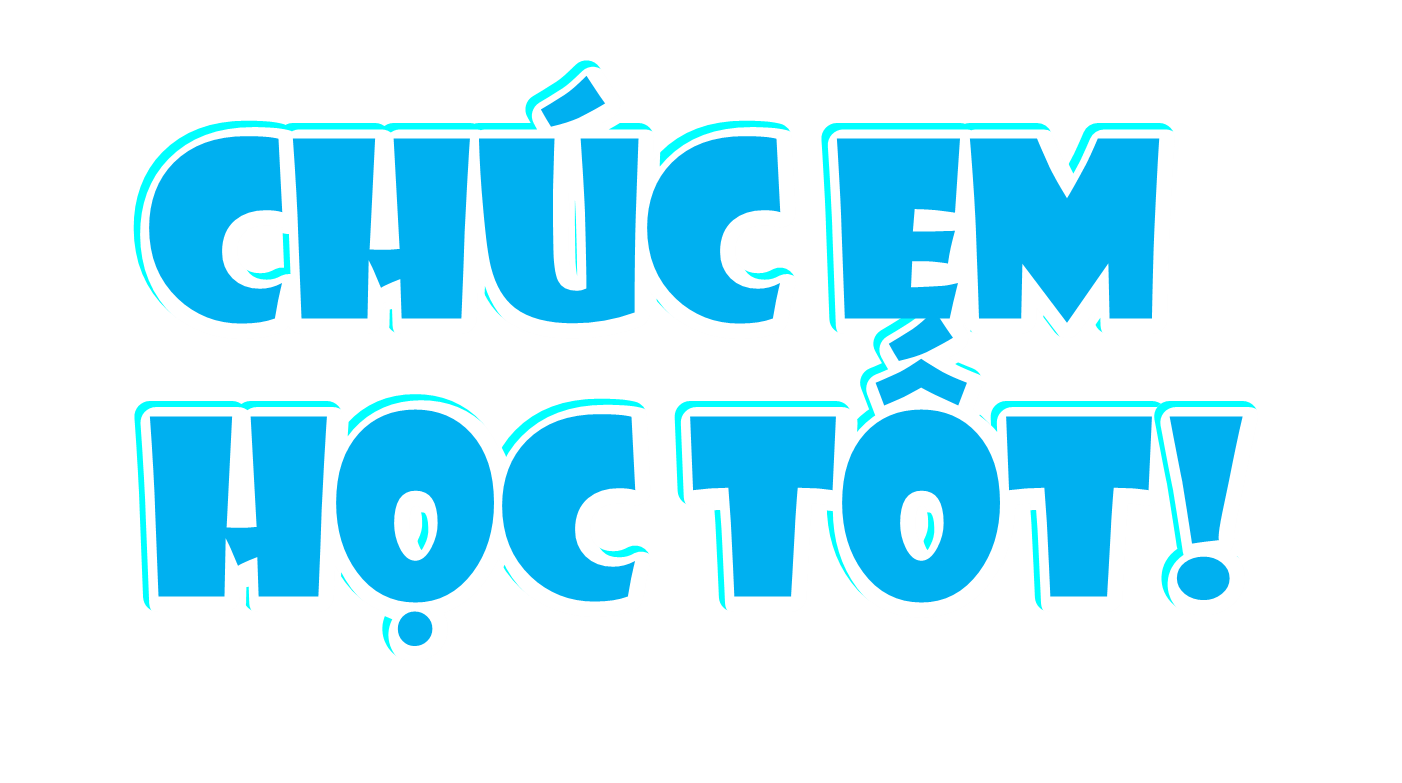